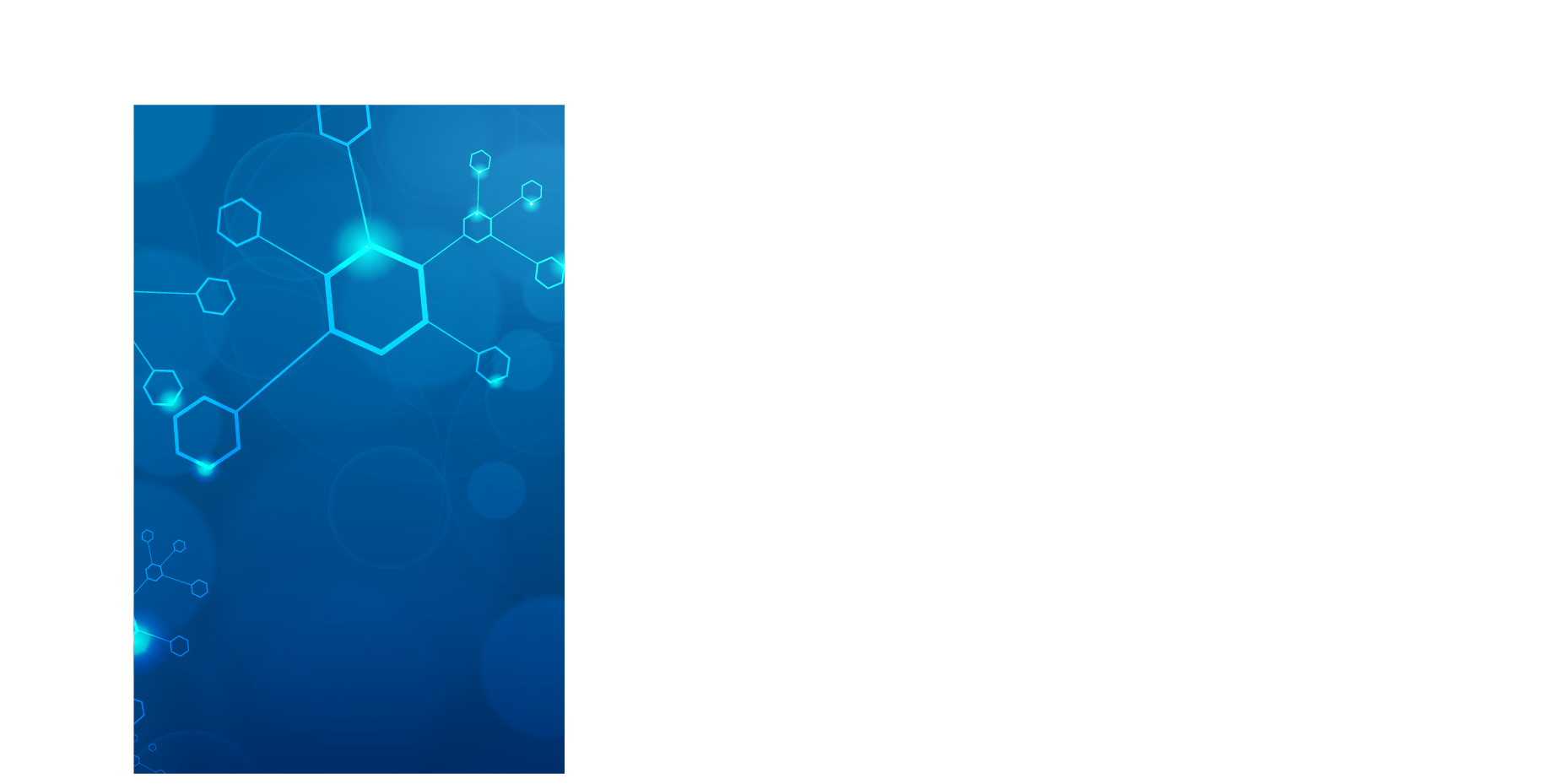 Hymon SARS-CoV-2 Test Kit
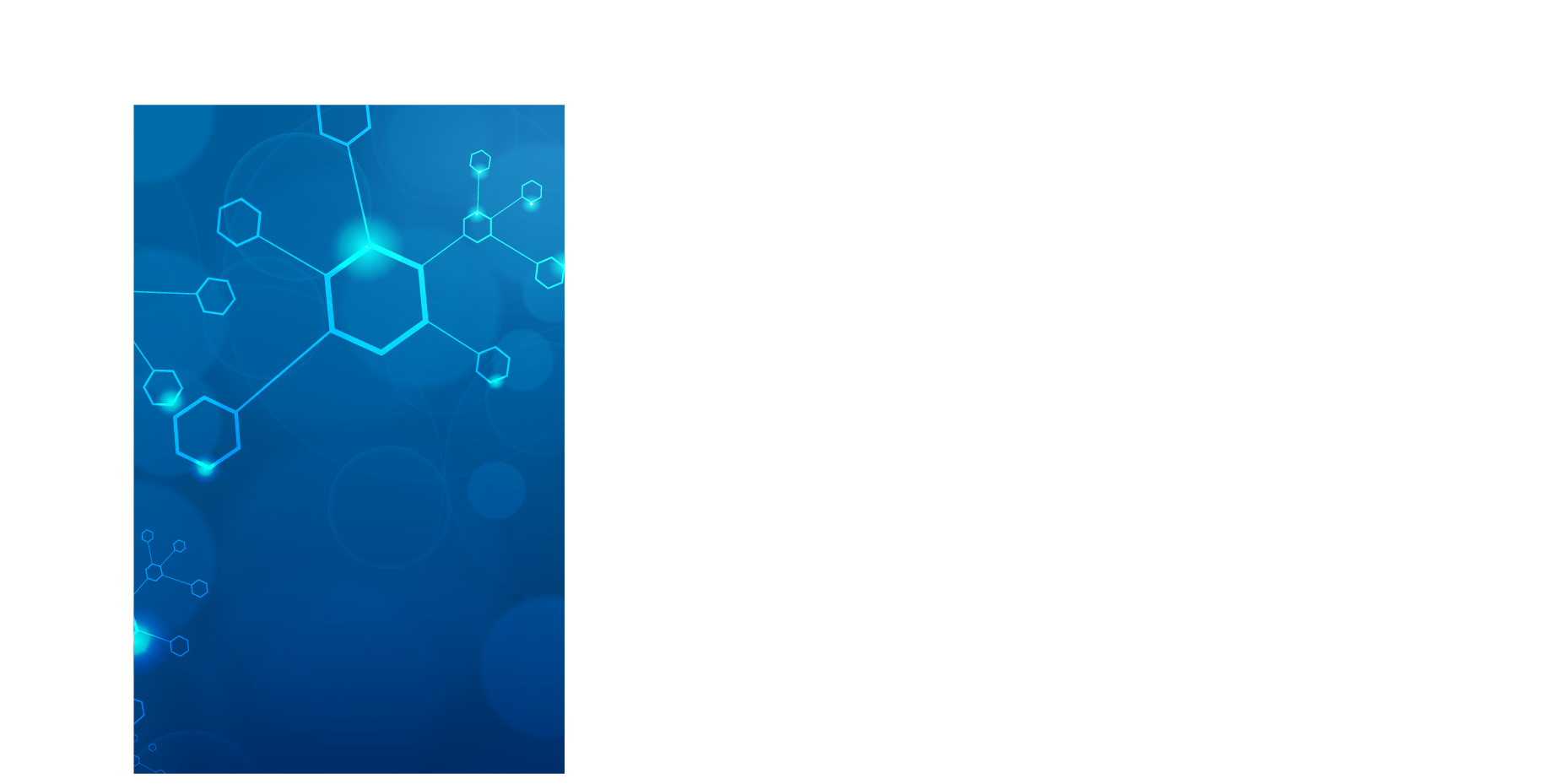 HymonBio Co., LTD
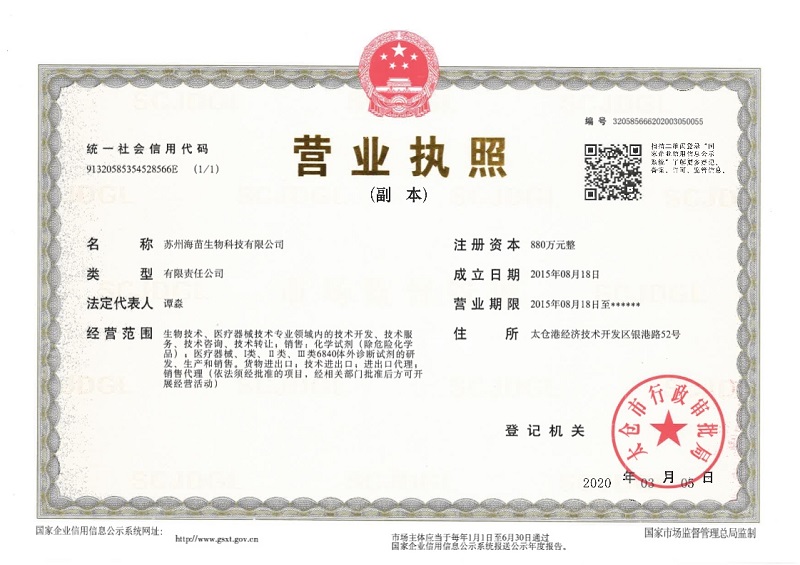 Incorporate on August 18th, 2015

Company Size: 30 employees

Founded by PhDs from University of Texas & Chinese Academy of Sciences

Focus on Precision Testing on cancer gene screening, epidemic pathogen DNA/RNA tests
* Business License
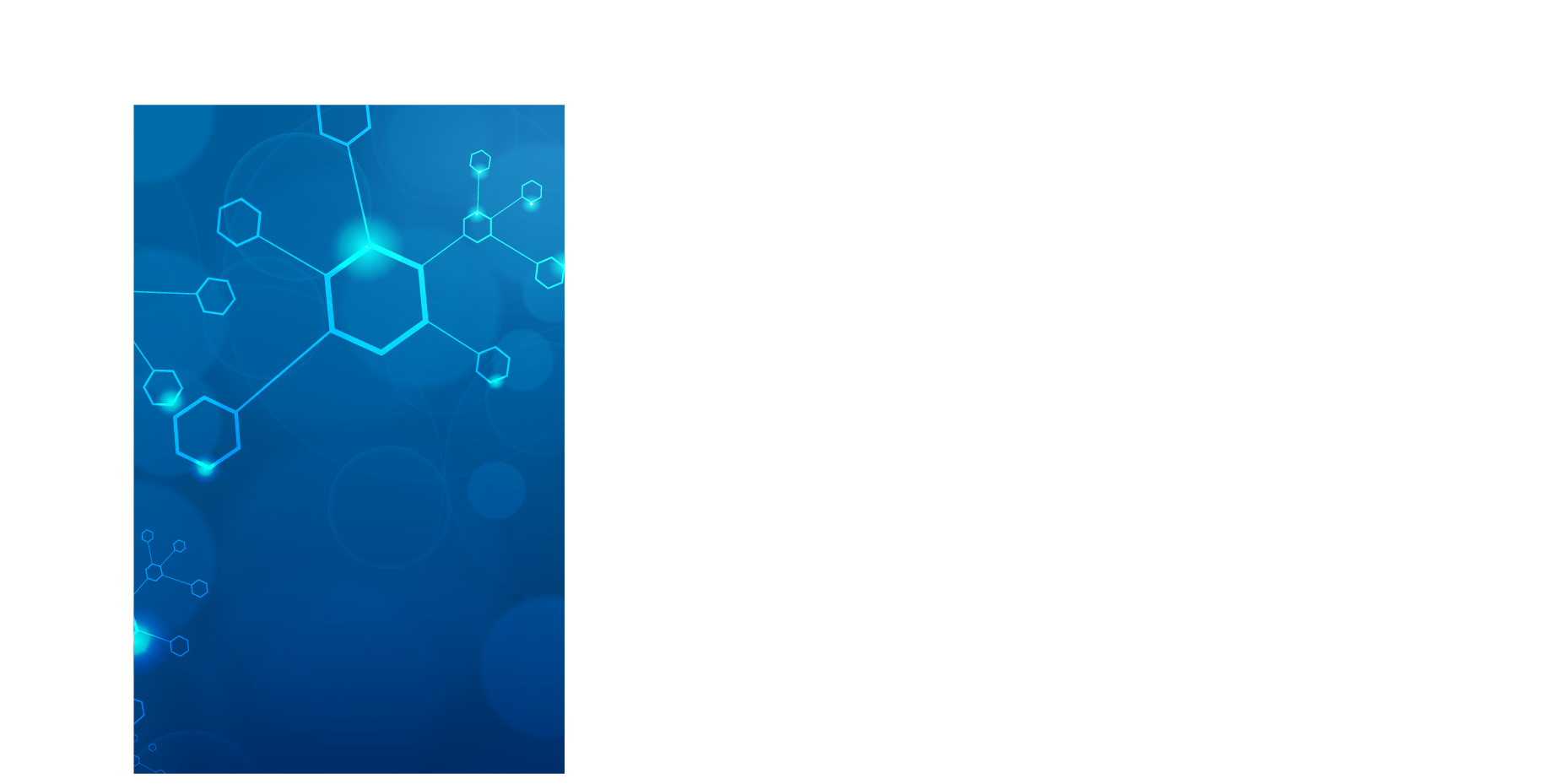 PhD, Shanghai Institute of Life Sciences, Chinese Academy of Sciences; BS, Biochemistry, Nanjing University	
Commissioner, Chinese Medical Laboratory Expert Committee
Principal Investigator, “Prevention and Control of Emerging Infectious Diseases”, the Mega Special Project of the 12th  Five-Year Plan of the Ministry of Science and Technology
Award for Doctors of Entrepreneurship and Innovation, Jiangsu Province (2016)
Award of Suzhou GUSU Leadership Talent (2017)
First IVD certificate in China for H1N1 Test (2009)
First IVD certificate in China for H7N9 Test (2013)
Former executives in Kehua Bioengineering Co., LTD & Liferiver Co., LTD
More than 50 CFDA IVD registration certificates
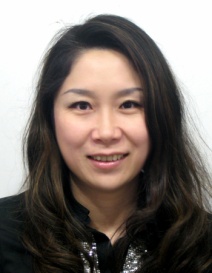 Miao Tan
Founder/CEO
PhDr, University of Texas at Dallas
Commissioner, Chinese Medical Laboratory Expert Committee
Director, Biological Application and Transformation Experimental Center, Shenzhen Institute of Advanced Technology, Chinese Academy of Sciences
Professor, Industrialization, Medical School of Nantong University
Principal Investigators, National 973 Plan and 863 Plan projects, & “Special project for AIDS prevention and control”, the Mega Special Project of the 12th  & 13th Five-Year Plan of the Ministry of Science and Technology
Former Director R&D Asia Pacific, Qiagen GmbH (Germany)
Former W.M. Keck Scholar, Pathology & Laboratory Medicine, University of Texas Health Science Center Houston
China’s first IVD certificate in nucleic acid blood screening test (2010)
More than 30 CFDA IVD registration certificates
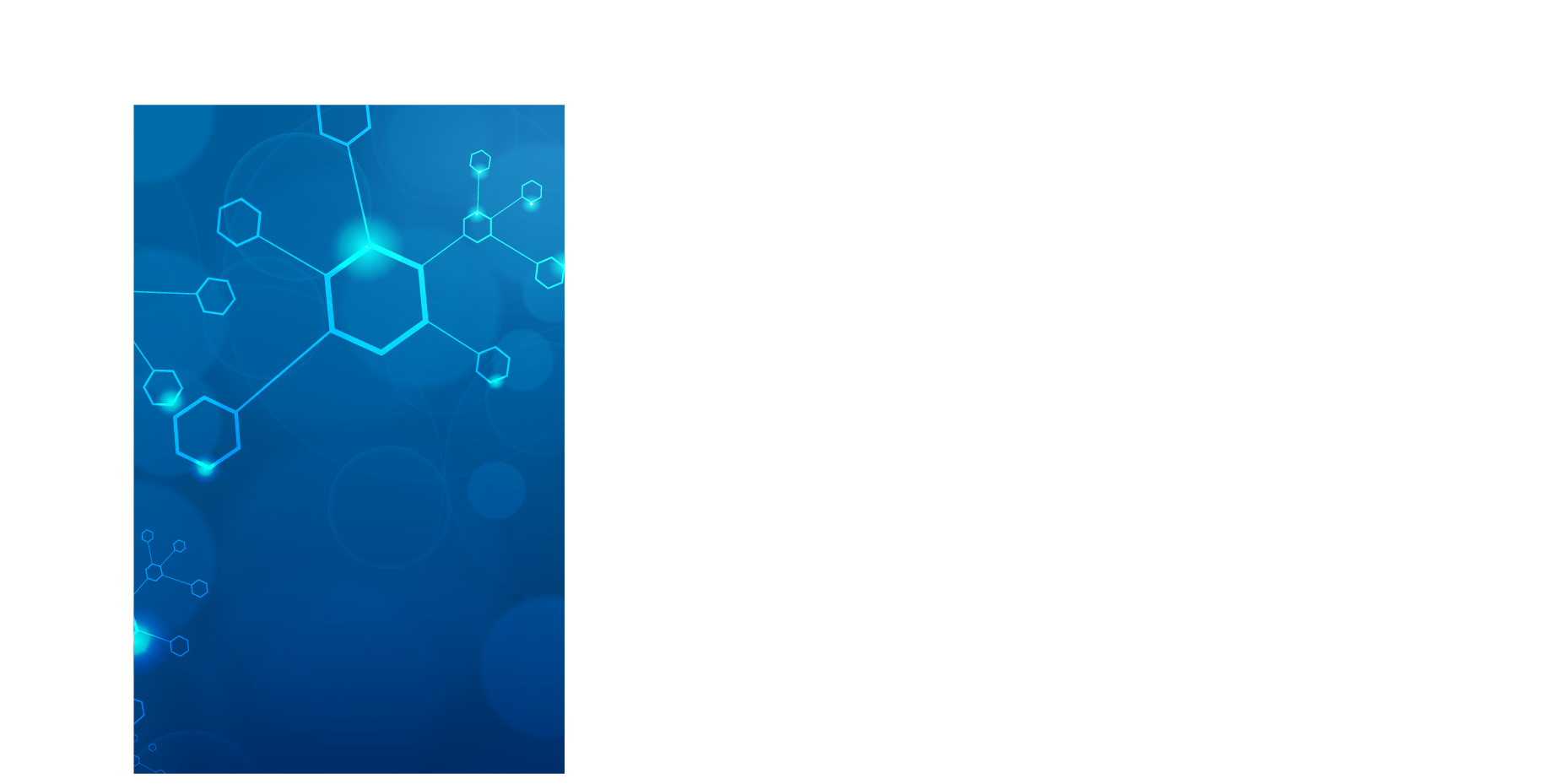 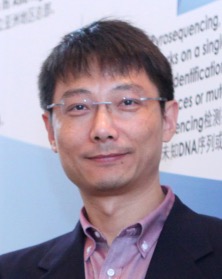 Hua Tsen
Founder/CTO
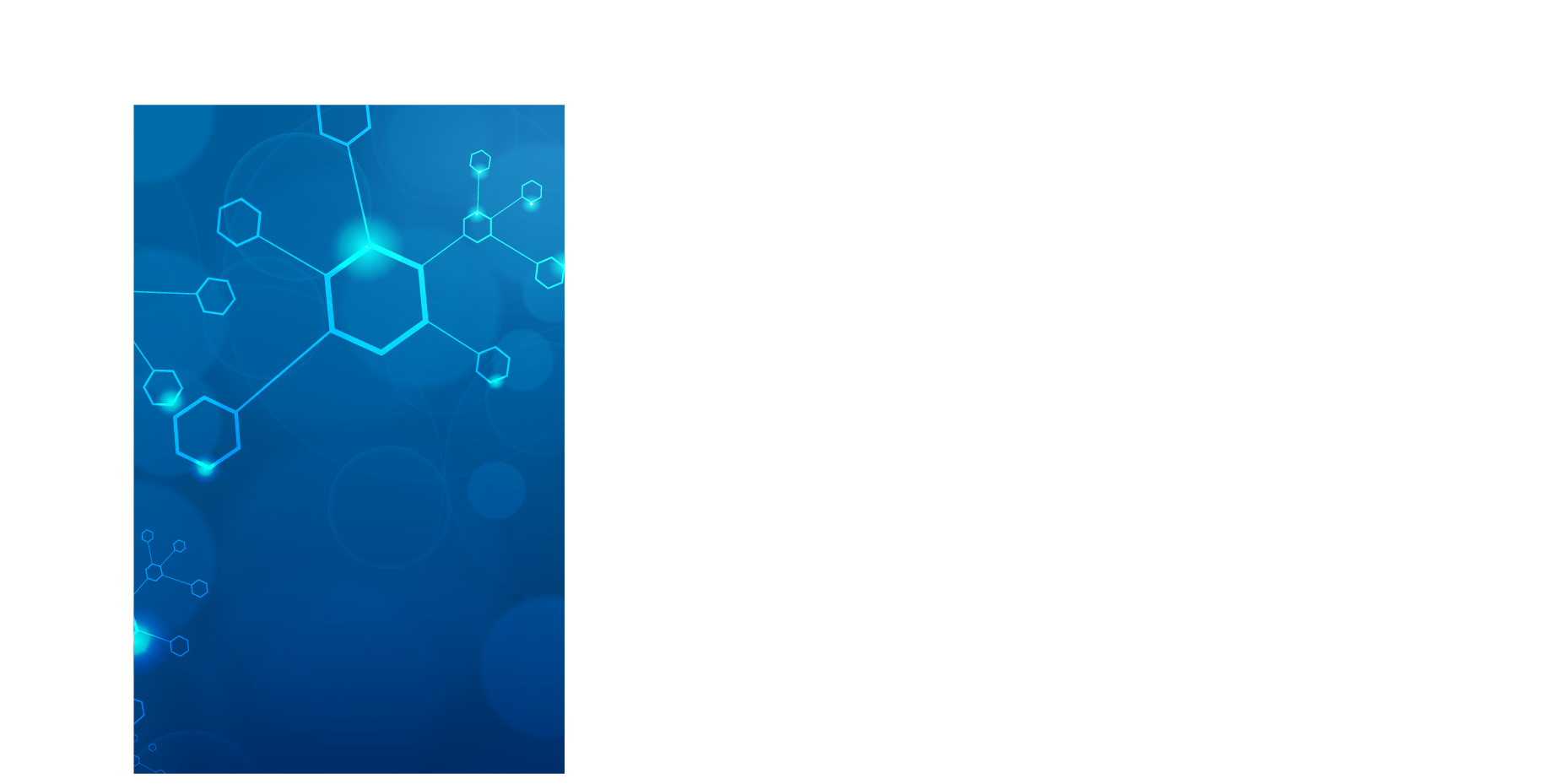 Experiment and Storage Environment:
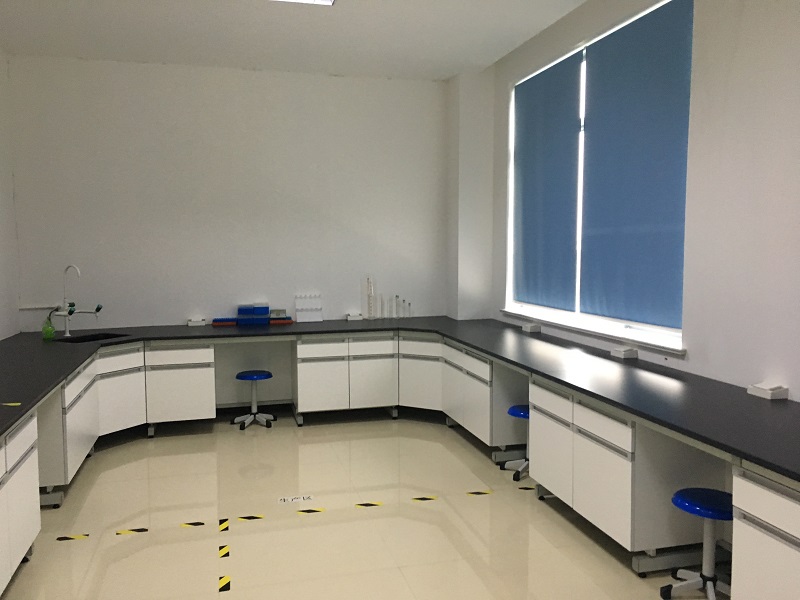 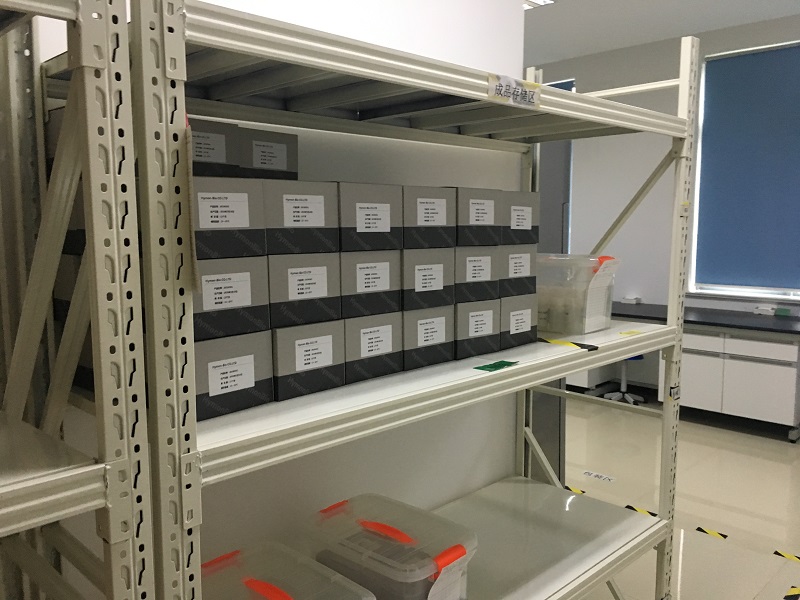 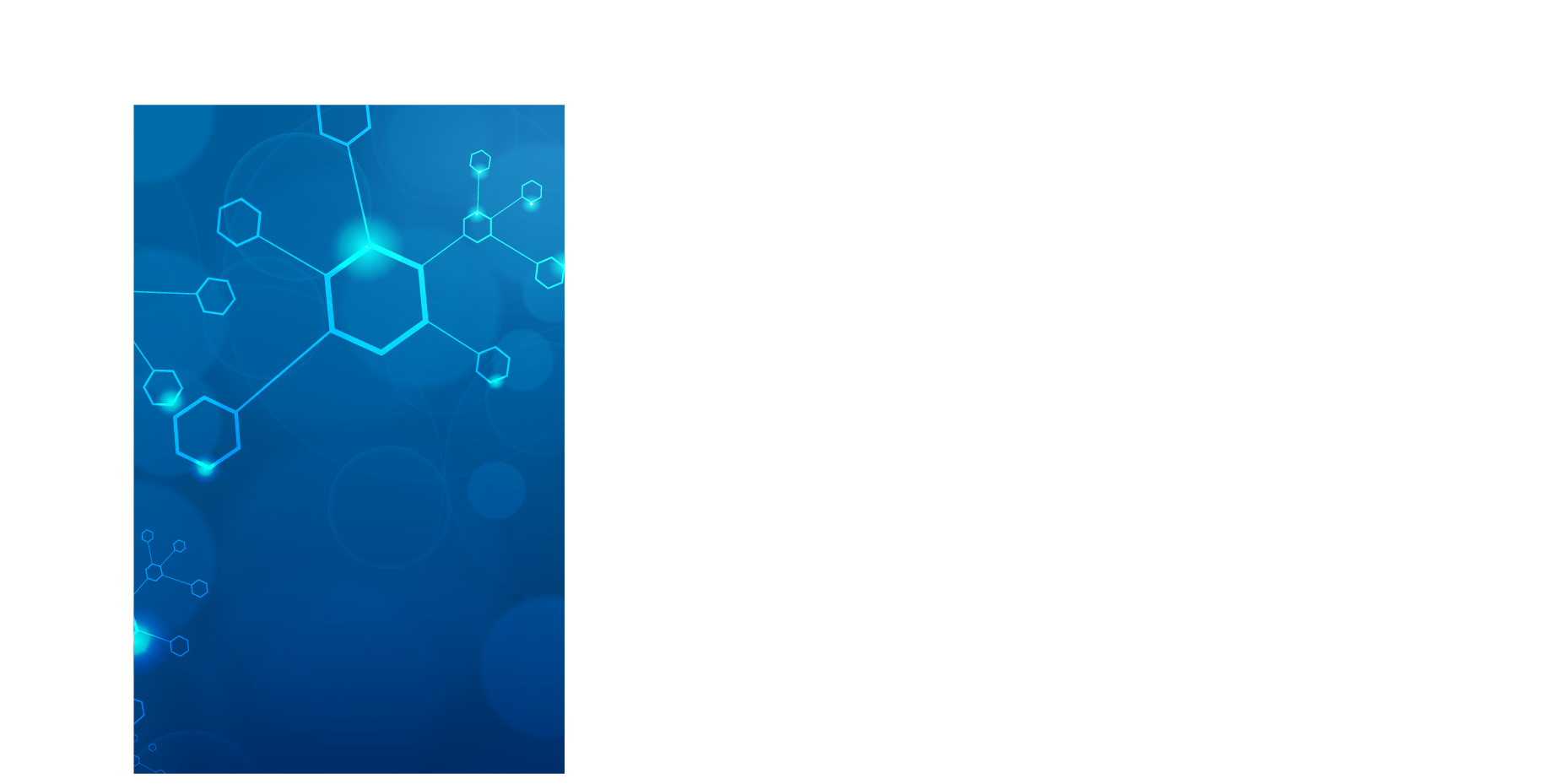 Introduction to Products:

7 certified GMP IVD kits
Nucleic acid extraction kits
Methylation conversion kits
Sequencing kit
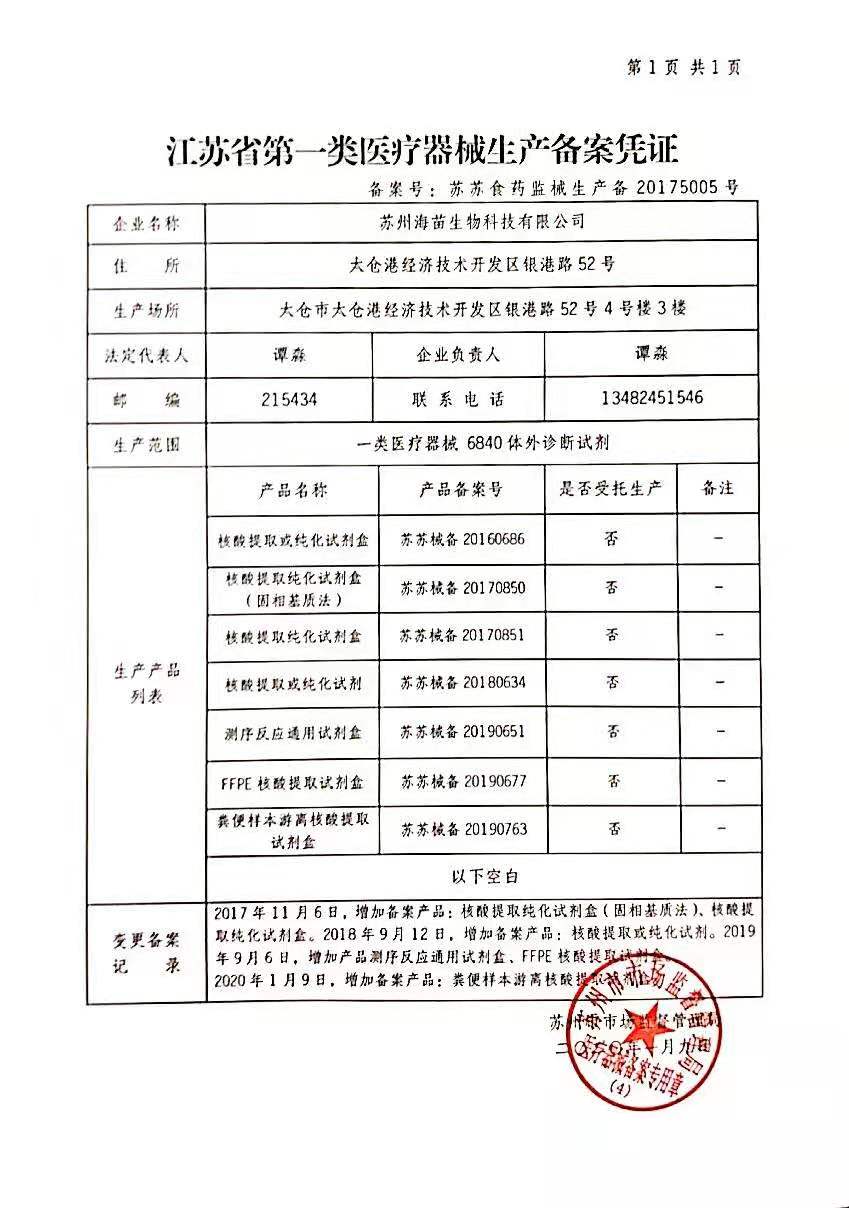 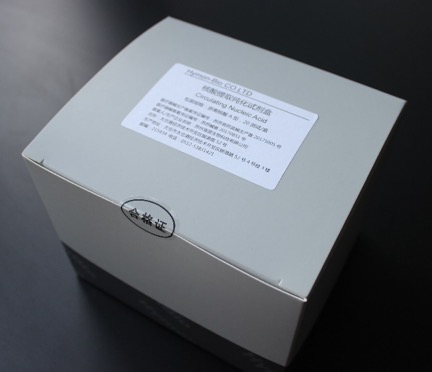 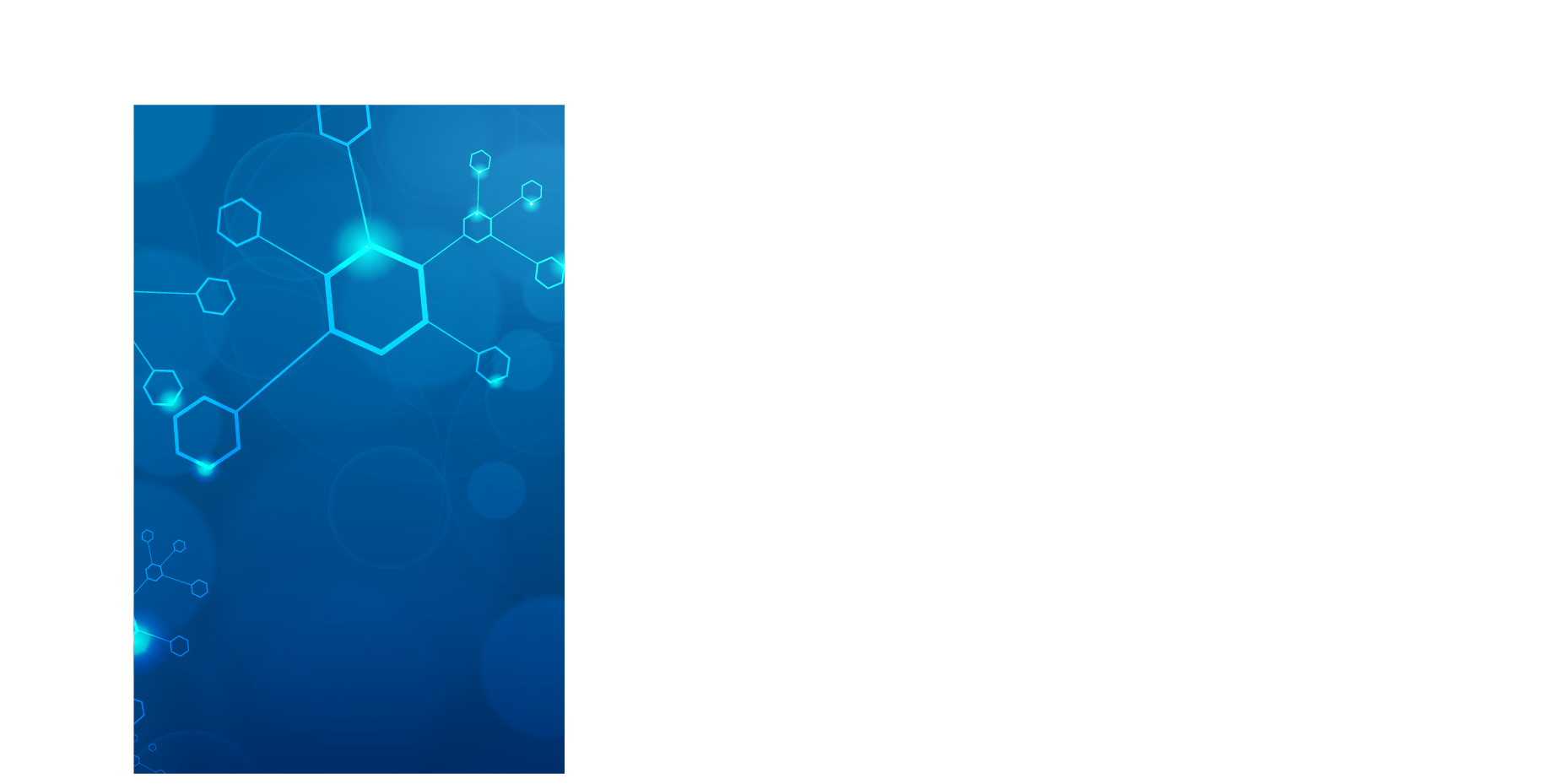 6 authorized patents, 20 patents filing
Six products have obtained European Union qualification certification（CE）
Colorectal cancer test has received free sale certificate in five countries
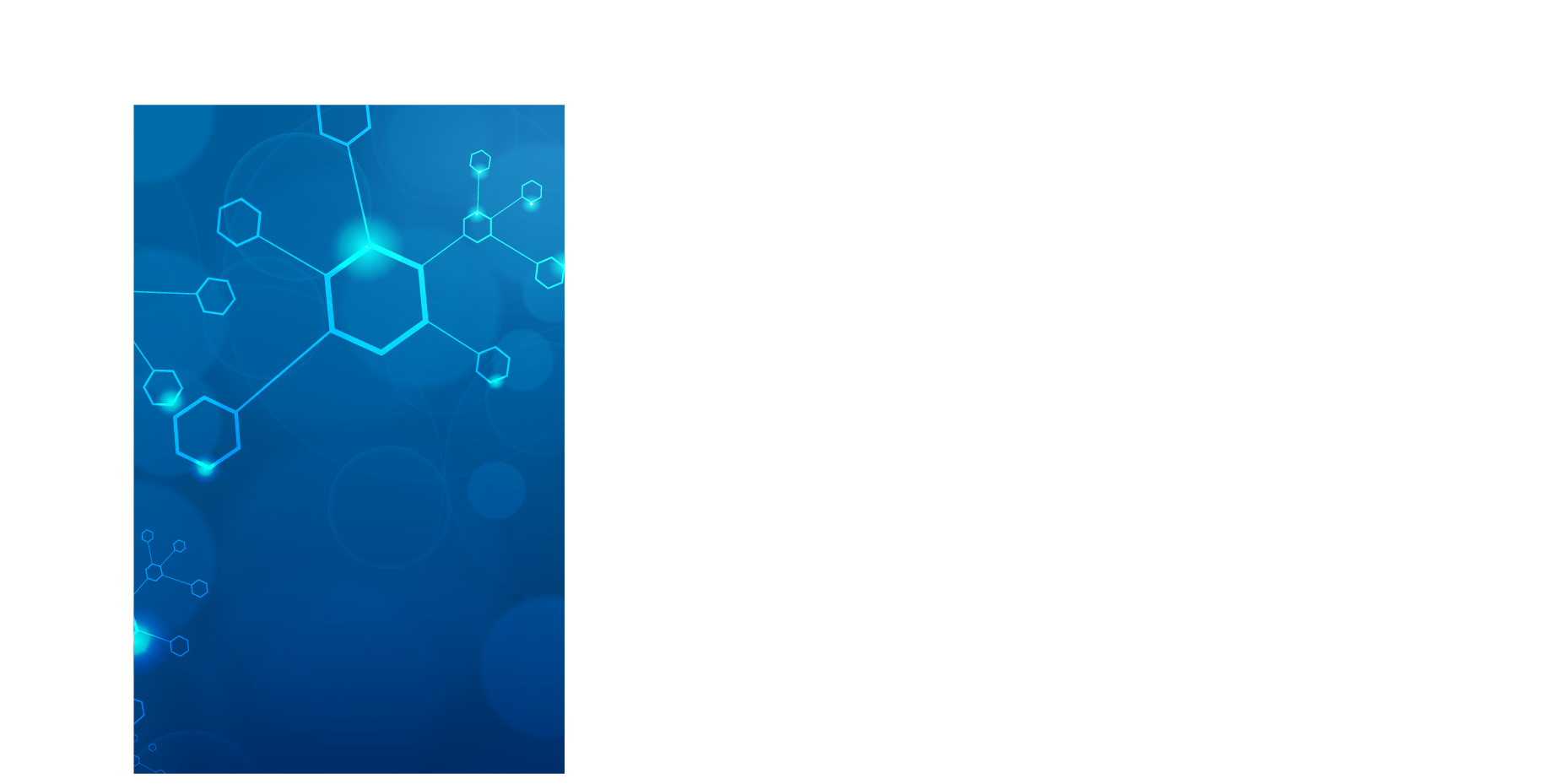 Vietnam
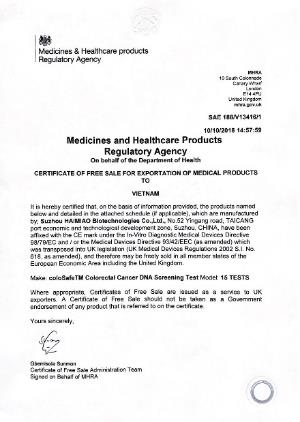 Singapore
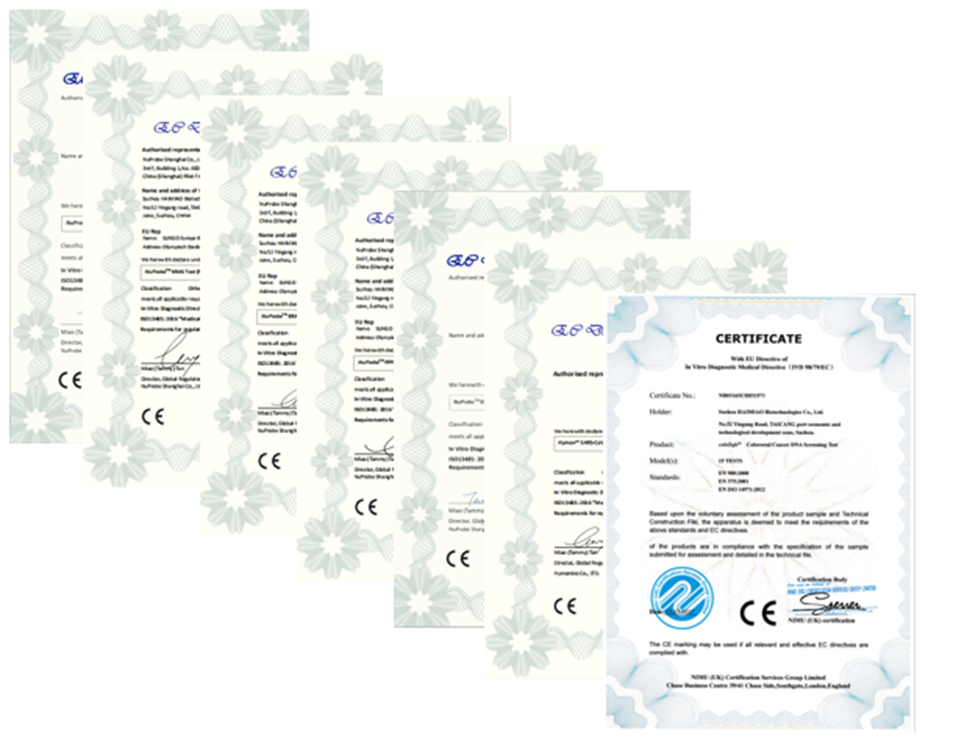 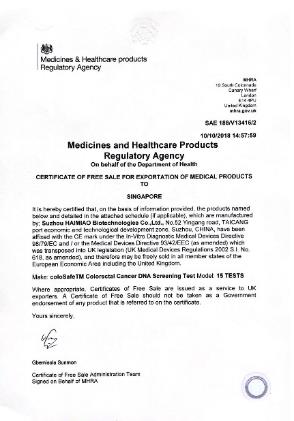 Malaysia
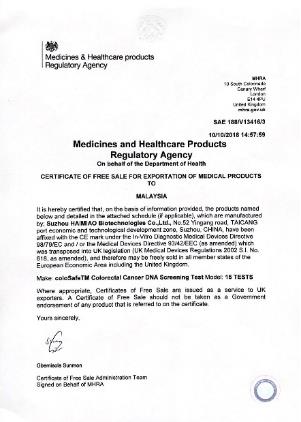 Thailand
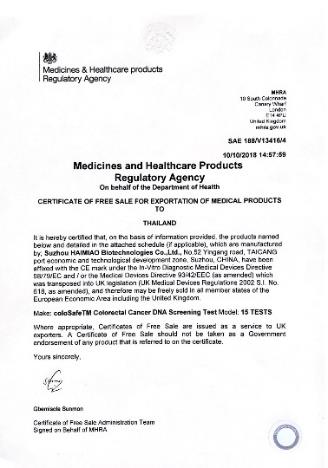 India
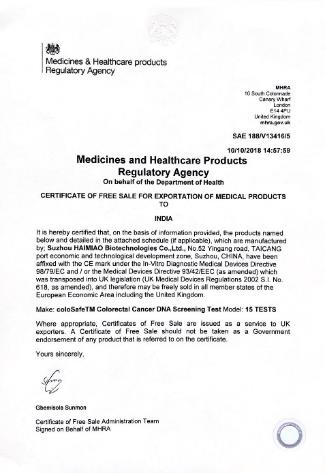 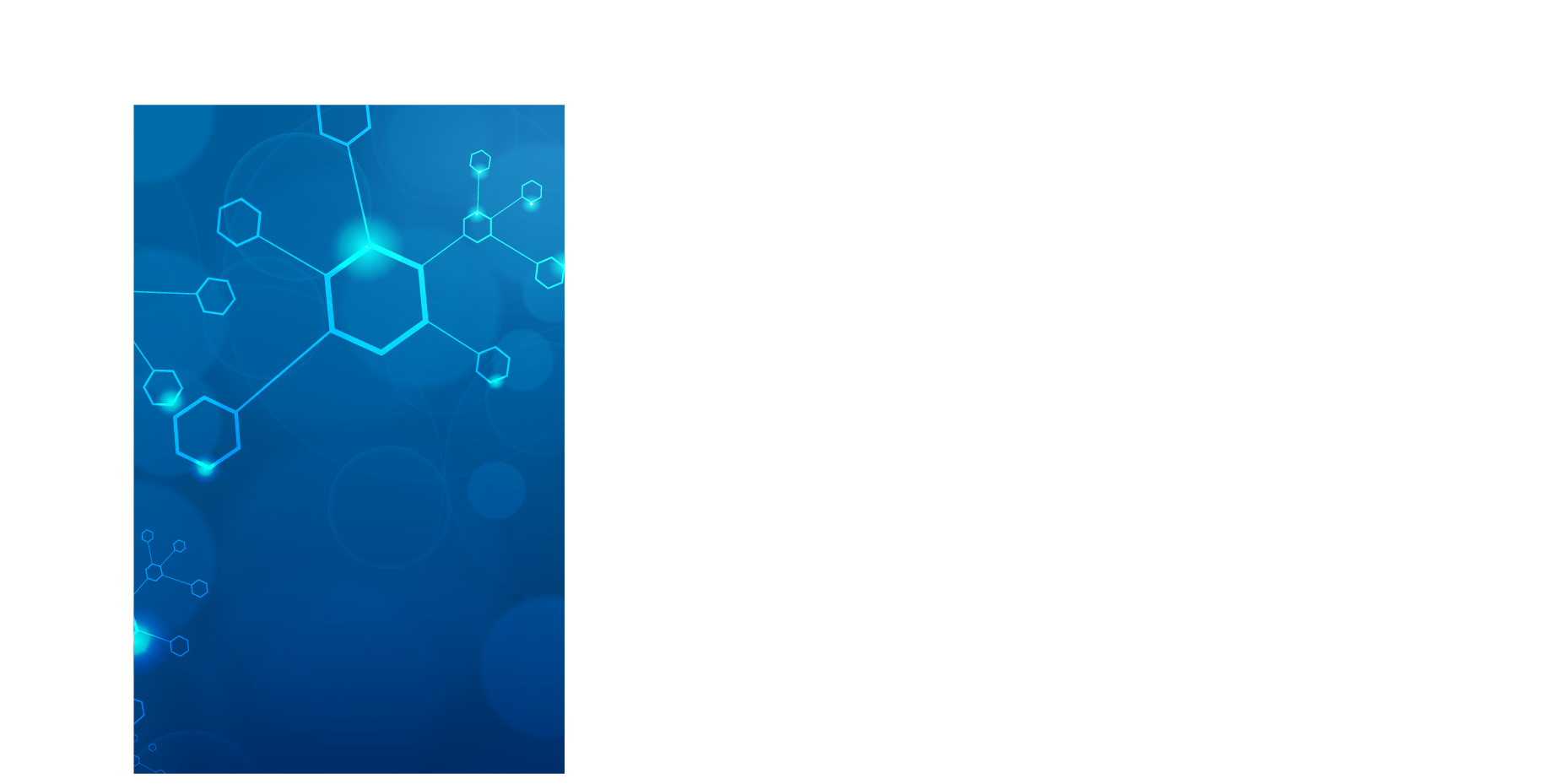 Kit series 1, Sample Processing
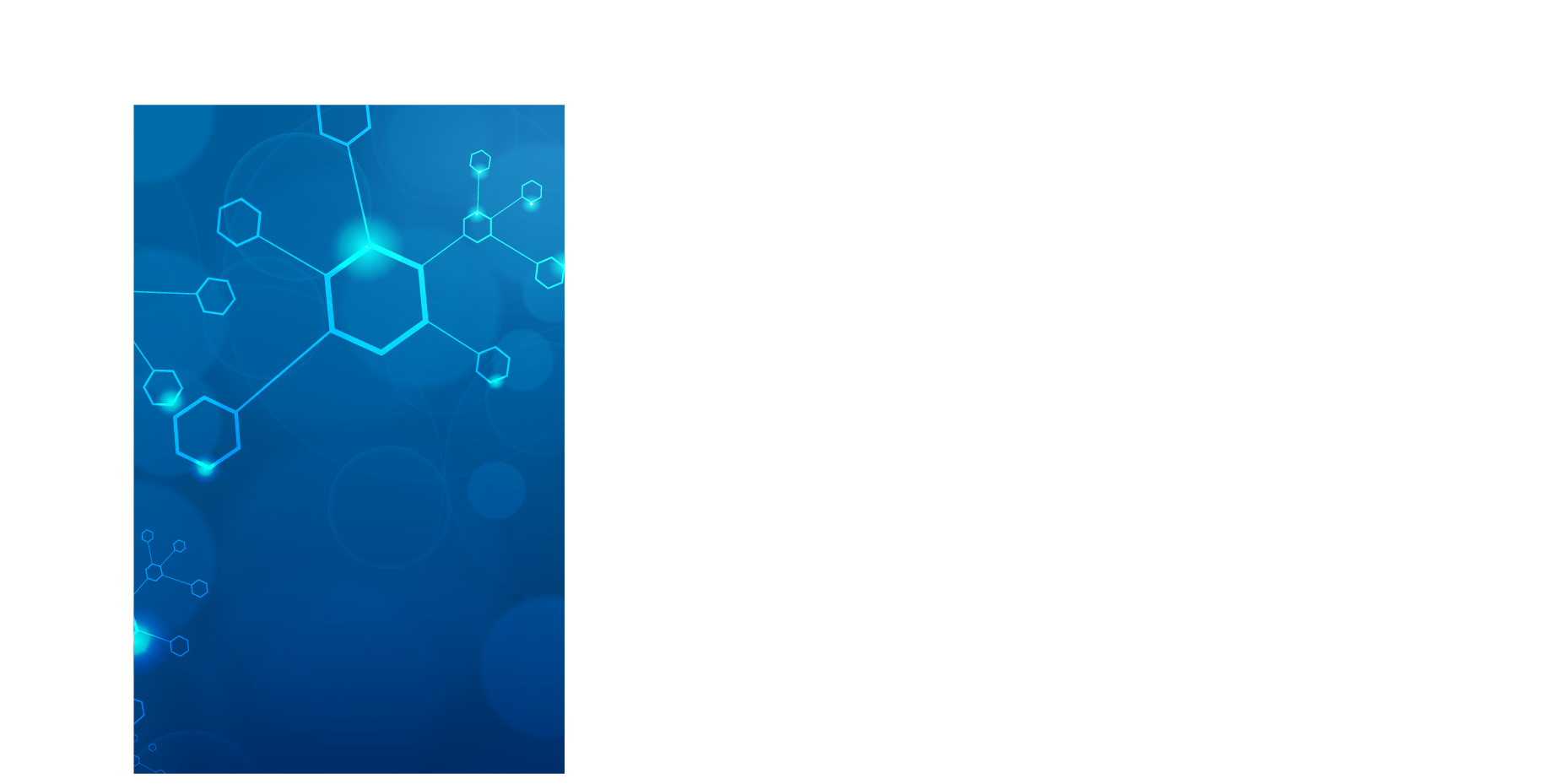 Kit series 2, Pathogen Tests
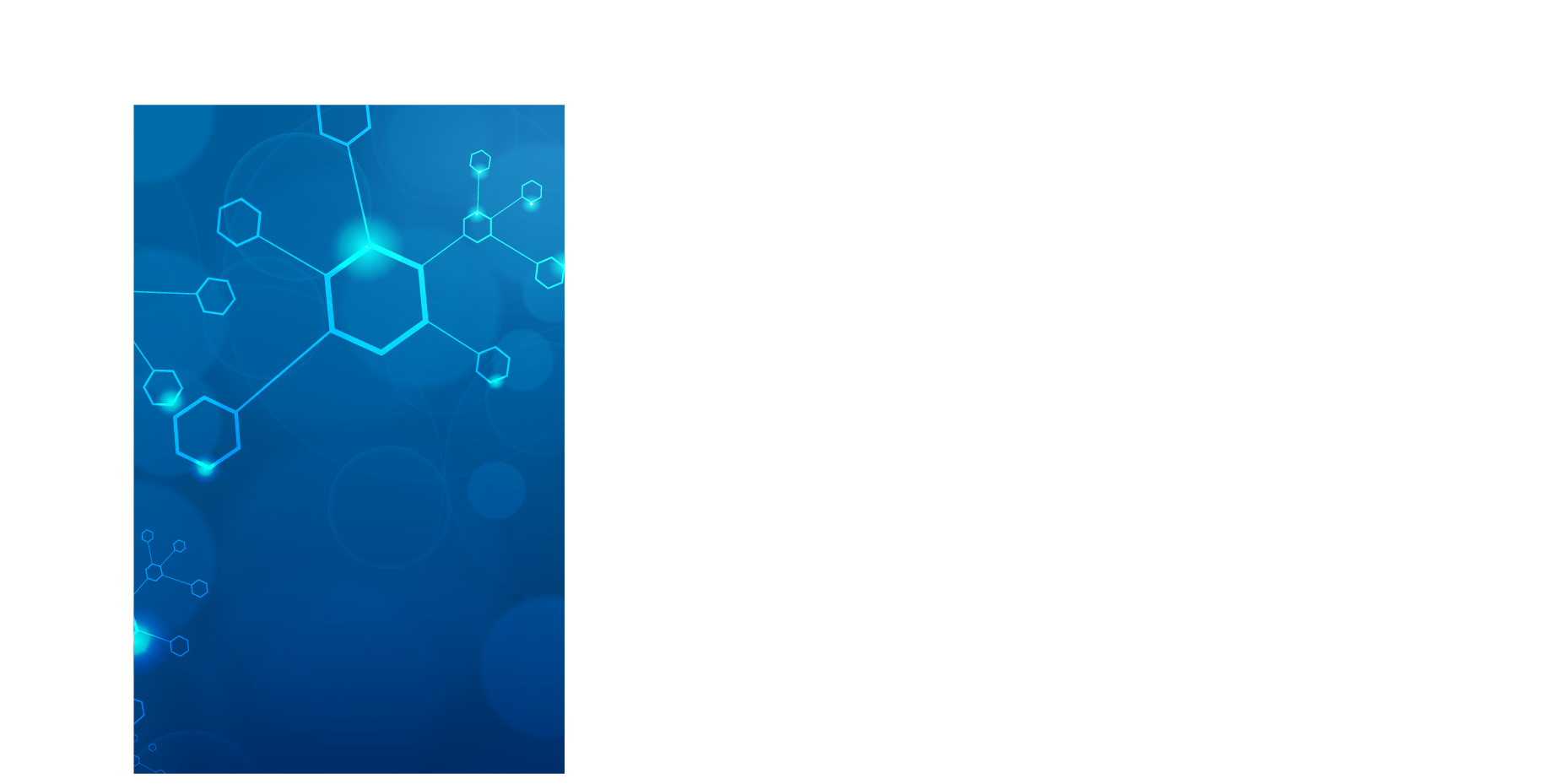 Kit series 3, Tumor and Pharmacogenomics Tests
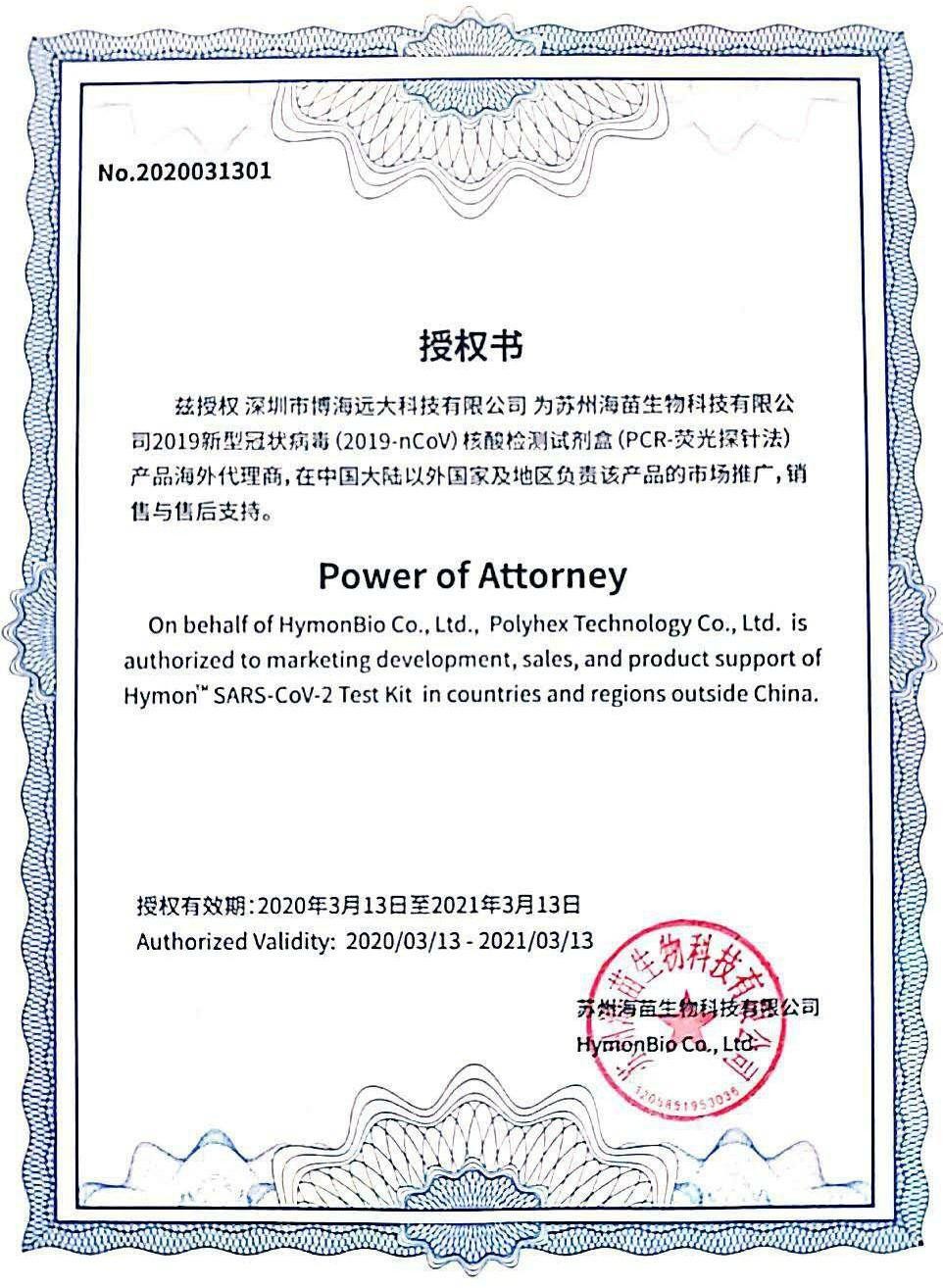 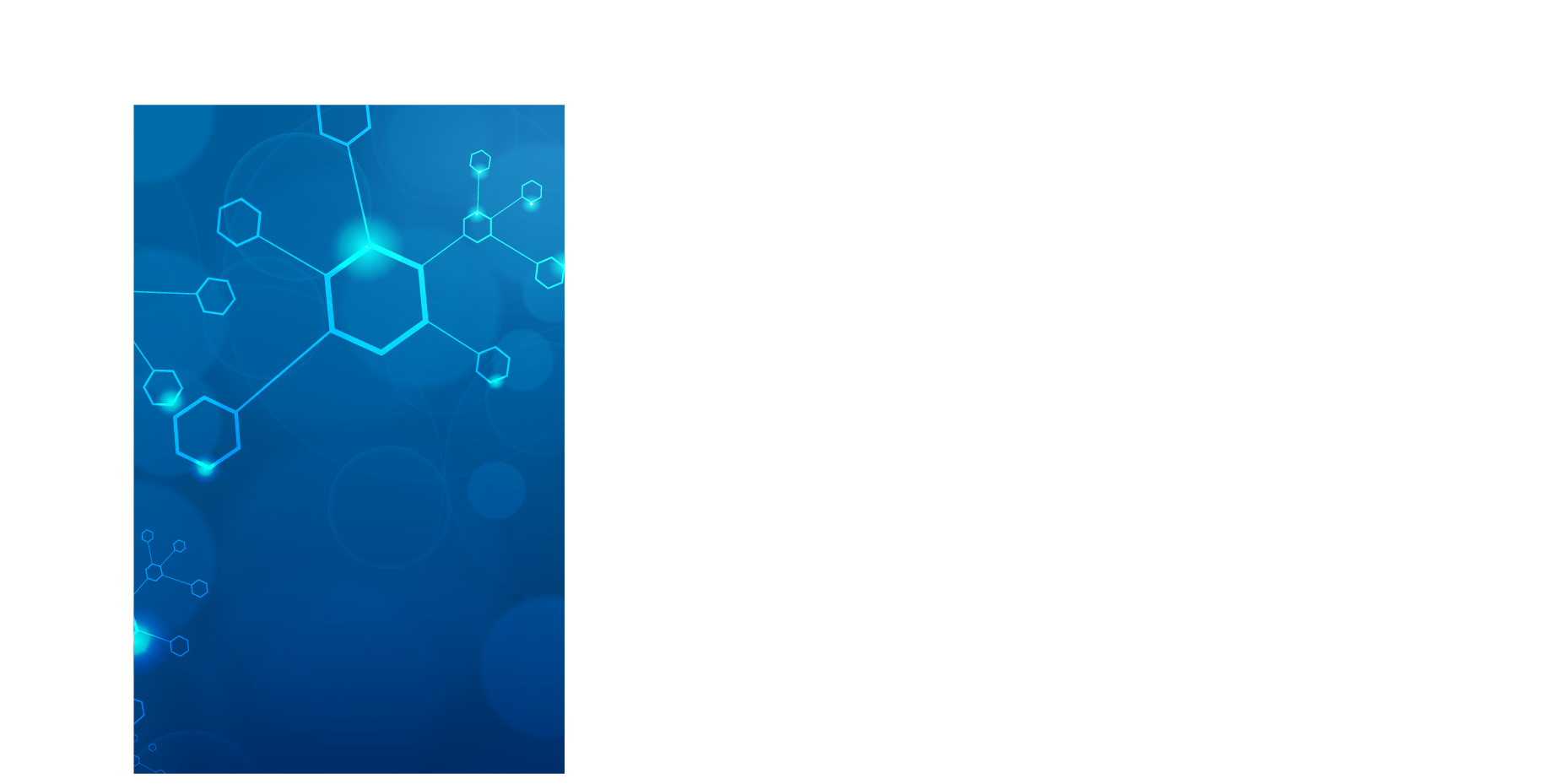 ⅠPower of Attorney
Polyhex Technology Co., Ltd. is authorized to marketing development, sales and product support of Hymon SARS-CoV-2 Test Kit overseas from March 13th, 2020 to March 13th, 2021.

ⅡIntroduction of Hymon SARS-CoV-2 Test Kit

Ⅱ.ⅠDescription:
Hymon SARS-CoV-2 Test Kit provides in vitro detection of coronavirus SARS-CoV-2 in nasopharyngeal swab and other respiratory samples.  The  virus  infects  human   and caused COVID-19.
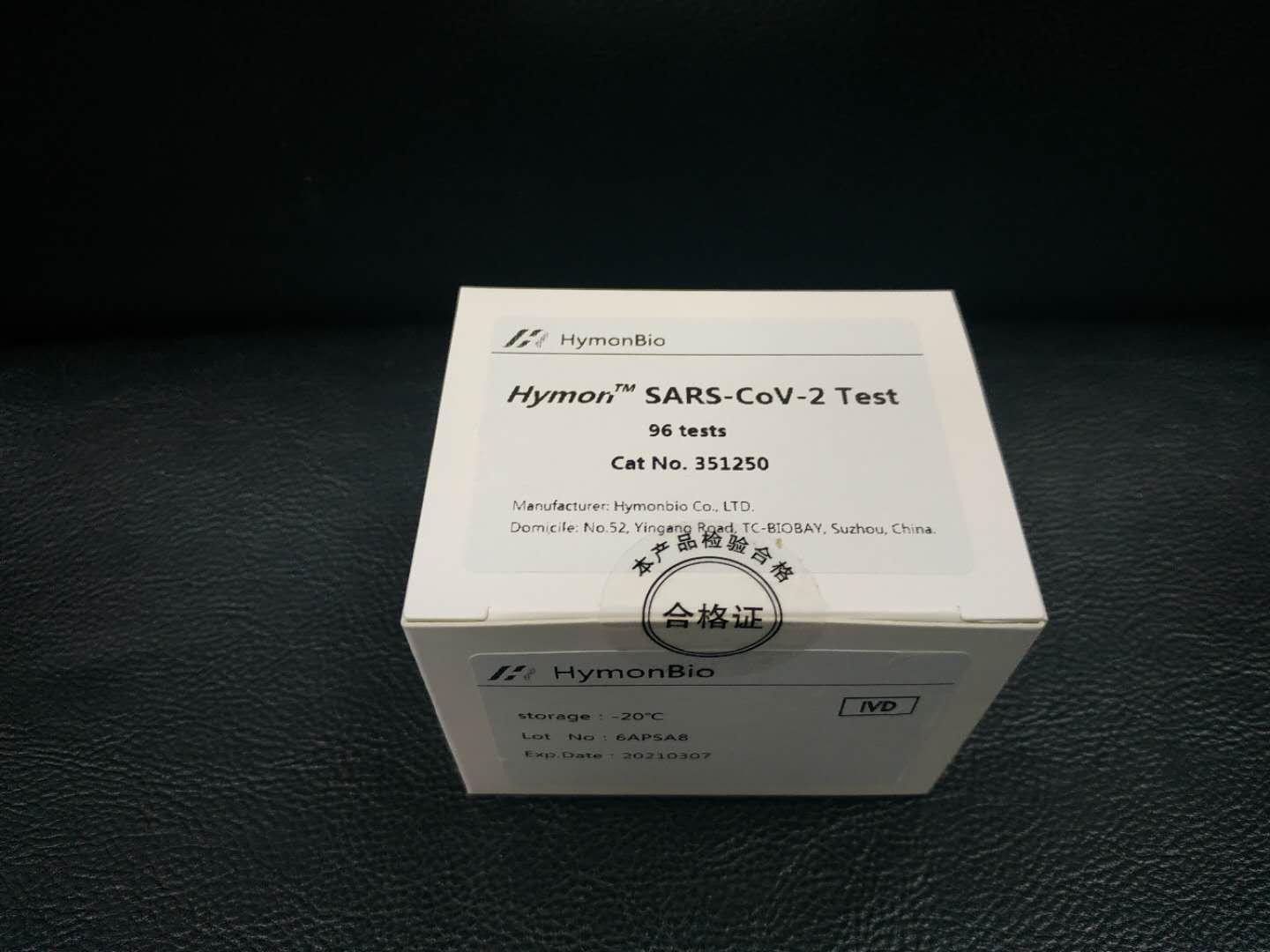 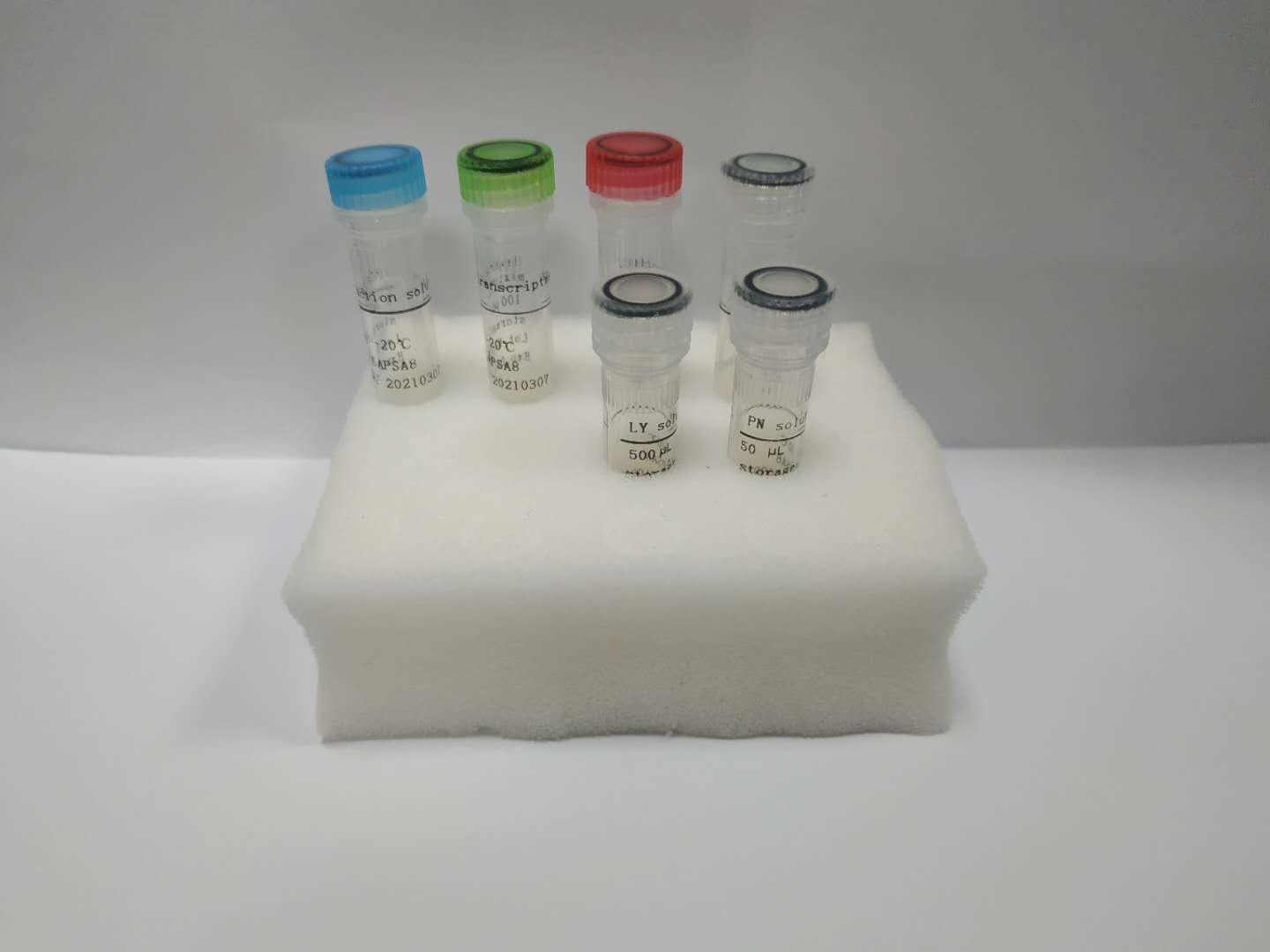 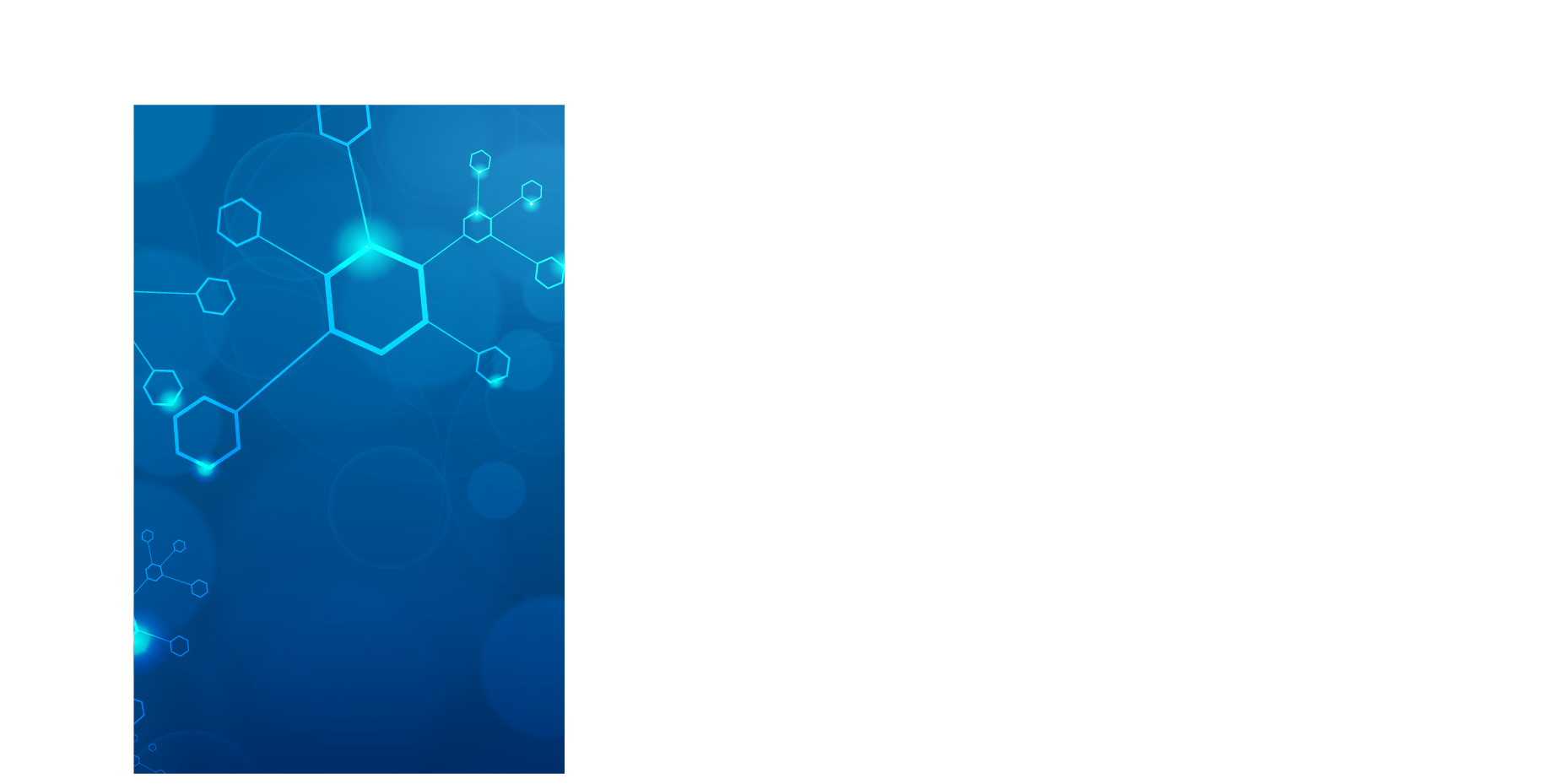 The test applies proprietary MoLock, a nanobody-based probe technology, and OT, a buffer system technology, to build the multiplexing RT-PCR kit that targets N and E genes of SARS-CoV-2 to achieve ultrasensitive and robust detection of viral RNA in a same-tube, sample-to-result process. With overall turnaround time at 1.5 hours for 96 tests, the kit offers 5 copies/PCR detection limit of SARS-CoV-2 with high specificity and maintains a consistent quality with an internal control. Hymon SARS-CoV-2 Test Kit provides references to key clinical decisions such as confirmation of early infection, evaluation of therapeutic efficacy, and determination of negative conversion.

Product Features:
（1） 2nd generation product for 1-tube Sample-to-Result precisionand convenience
（2） One step lysis and amplification
Safe, fast and easy to operate
1.5 hours for results
（3） High Sensitivity
5 copies/test
Effective detection of asymptomatic virus carriers
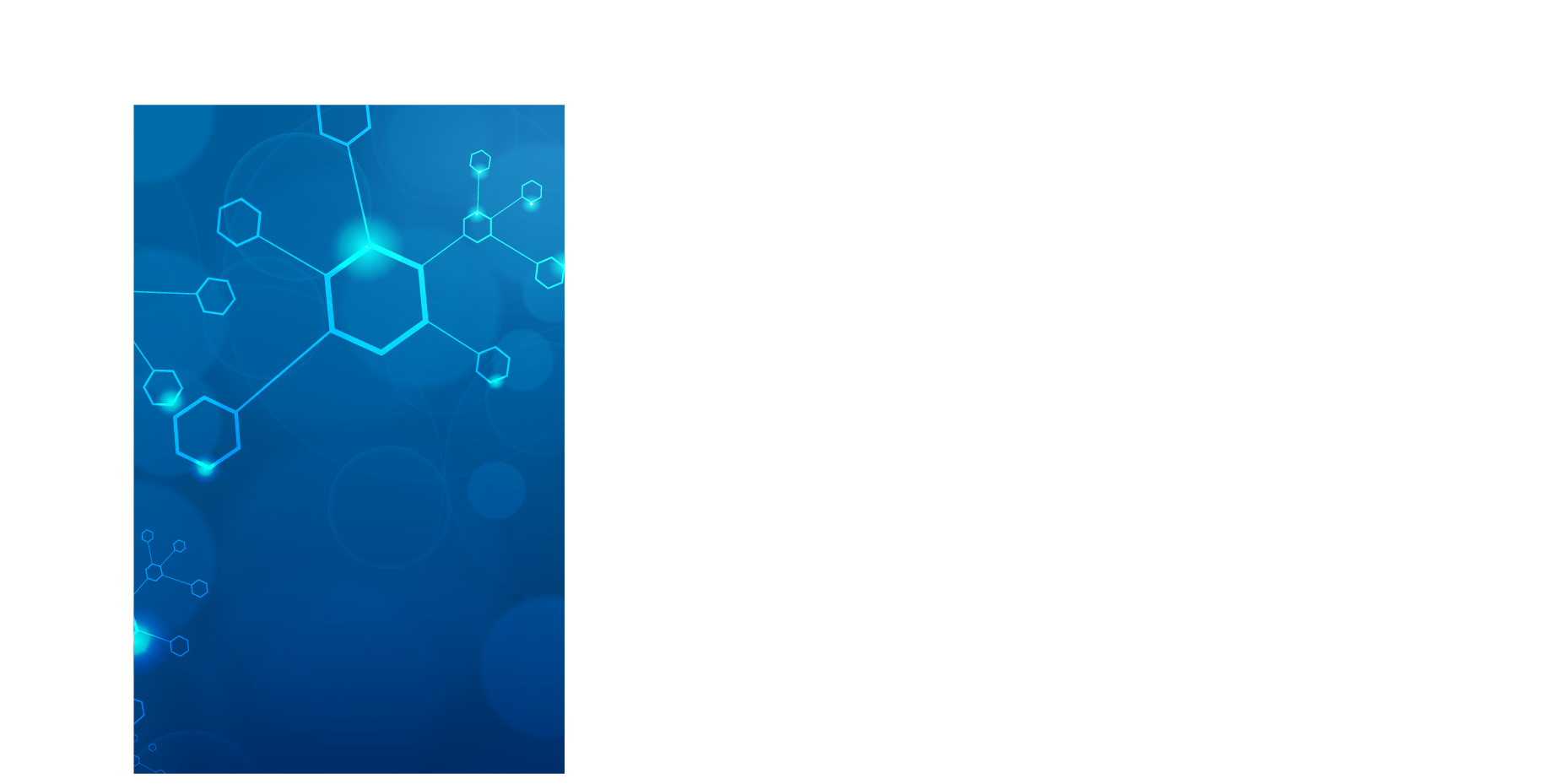 Ⅱ.Ⅱ Technological Features:

1.MoLock (Molecular Lock) for ultra-sensitivity and specificity, multiplexity:
LOD ≤ 5 copies/PCR
Specificity: zero cross-reactivity
Window period detection

MoLock, nanobody technology that stabilize primer hybridization on RNA and DNA improves initiation of reverse-transcription and elongation, boosting limit of detection to 5 copies/PCR, and zero cross-reactivity to other respiratory pathogens;
Multiplexed design and high sensitivity fit for screening of early-stage window- period infections;

2.DTDI (Dual-Targets-Dual-ICs) for robustness and quality:
False negative < 1/1000,000
Error rate: zero sampling or process error
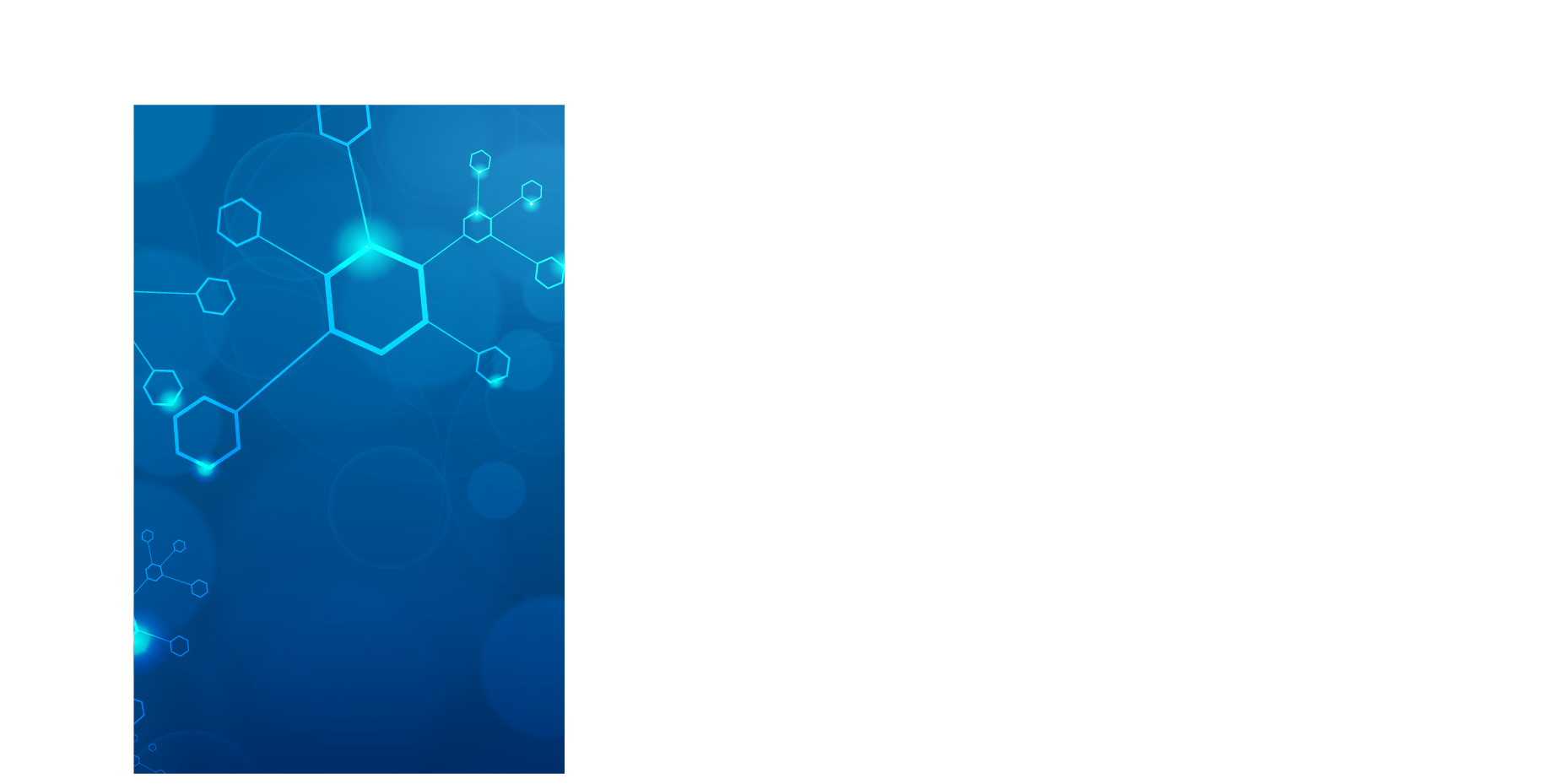 Two PCR targets at viral N gene and E gene, reducing the risk of false negative to less than 1 millionth and resisting to mutations in viral strains after generations of infection;
One heterogeneous internal control for process quality, one house-keeping gene internal control for sampling quality;

3.One-Step Sample Processing for fast turnaround time of complete test:
TCT <1.5 hours

Sampling technology enables direct releasing of viral RNA for direct RT-PCR detection in 5 minutes without nucleic acid extraction.

Ⅲ Hymon SARS-CoV-2 Test Kit Instruction for Use
Package Size/Cat.No.
96 tests/cat.no. 351250

Intended Use
The kit is made available for in vitro detection of nucleic acids of SARS-CoV-2.
The kit adopts RT-PCR method with real-time fluorescence. It can be used for laboratory detection of nucleic acids of SARS-CoV-2 in nasal swabs, pharyngeal swabs or other samples. The test results may serve as references to clinical evaluation of COVID-19.
Technical Principles
Based on real-time fluorescence PCR, the test targets SARS-COV-2’s N and E gene sequences as amplification target regions. Amplifying with specific primers and fluorescent probes, the test takes human genome sequence target as internal quality control. 
Reagents
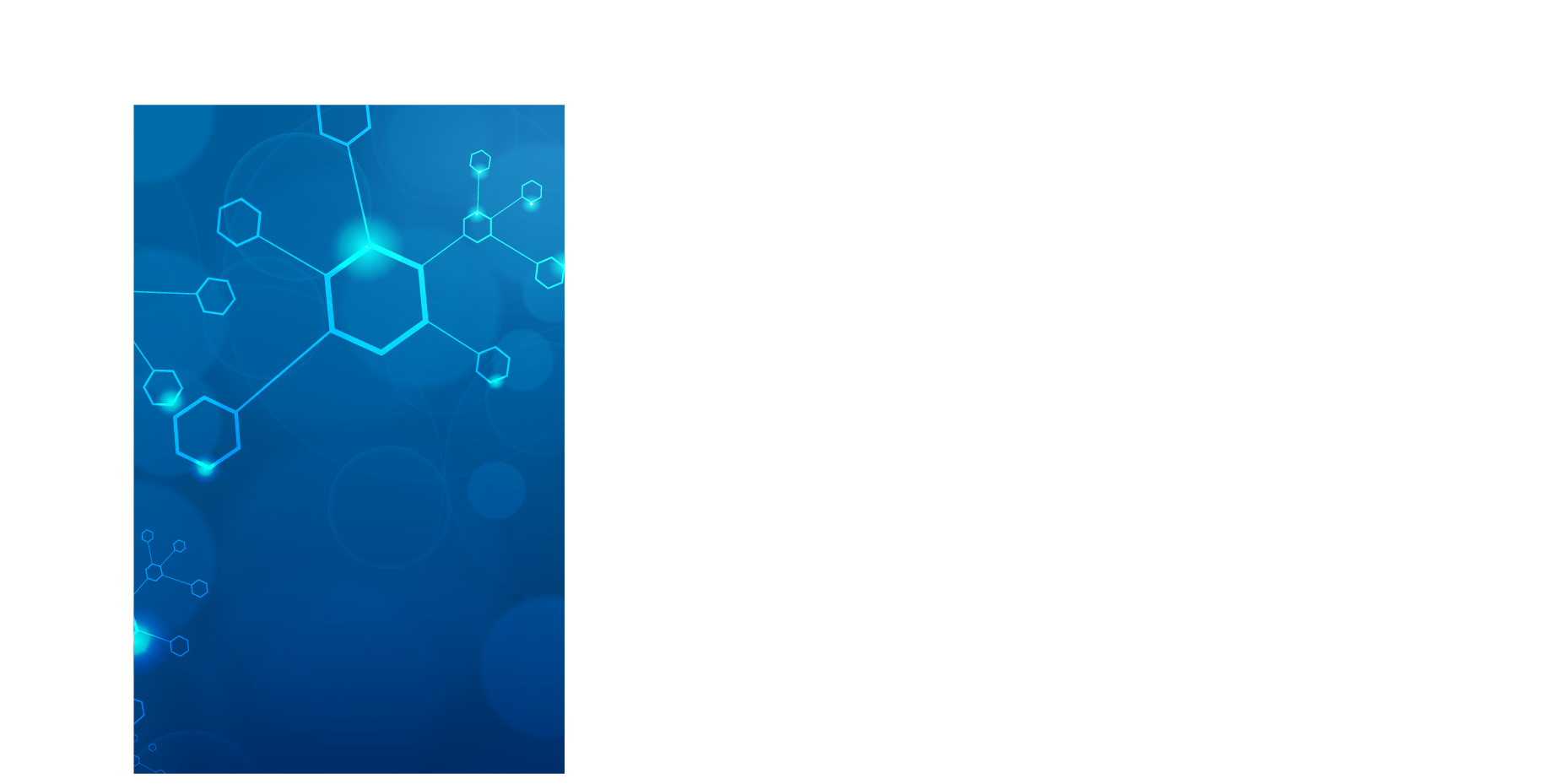 Note:
1.Nucleic acid extraction reagents are not included in the package and should be provided by users.
2.Negative control should participate in nucleic acid extraction as a sample.
3.Positive control does not participate in the extraction of nucleic acid and should be directly added into the PCR reaction solution.
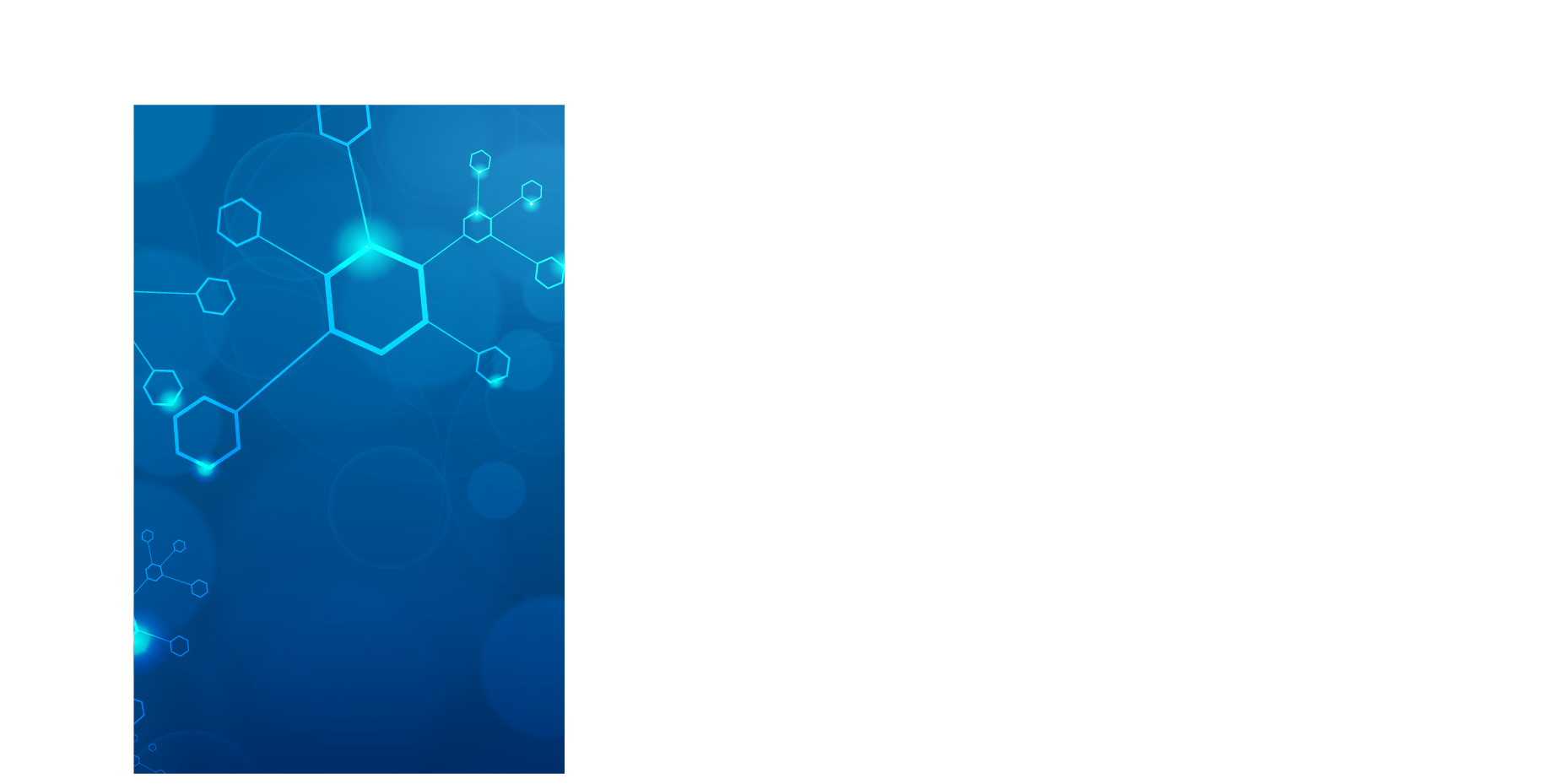 Storage and Stability
Hymon SARS-CoV-2 Test Kit should be stored at -20℃ and the reagents are valid for 12 months.
Note: the specific production and expiry date of the product can be found on the kit label. Do not uses beyond the expiry date.

Instrument
Applied biosystems 7500/7300 Real-Time PCR System.

Sample Preparation
Nasal/pharyngeal swabs were collected according to clinical test requirements. Fresh samples collected can be used for test immediately or stored at -20±5℃ for no more than 3 months. Avoid repeated freezing and thawing.

Test Procedures
1. Nucleic acid extraction (sample preparation area)
It is recommended to take 200 μL liquid sample for nucleic acid extraction. Recommended nucleic acid extraction kit includes Hymon Nucleic Acid Kit(cat.no. 341312) by Hymonbio Co., LTD and other commercial products. Please follow the instructions of the kit.
The negative control in this kit participates in the extraction and is used to monitor the process; the positive control does not participate in the extraction and is used for the quality control of PCR detection reagents.
2.PCR reagent preparation (at reagent preparation area)
2.1 Take the PCR reaction solution out of the kit, melt at room temperature, vertex and mix well, and flush spin to settle down contents to bottom of tube .
Take N (N = Number of test samples + 2) PCR reaction tubes. The amplification system is prepared as follows:
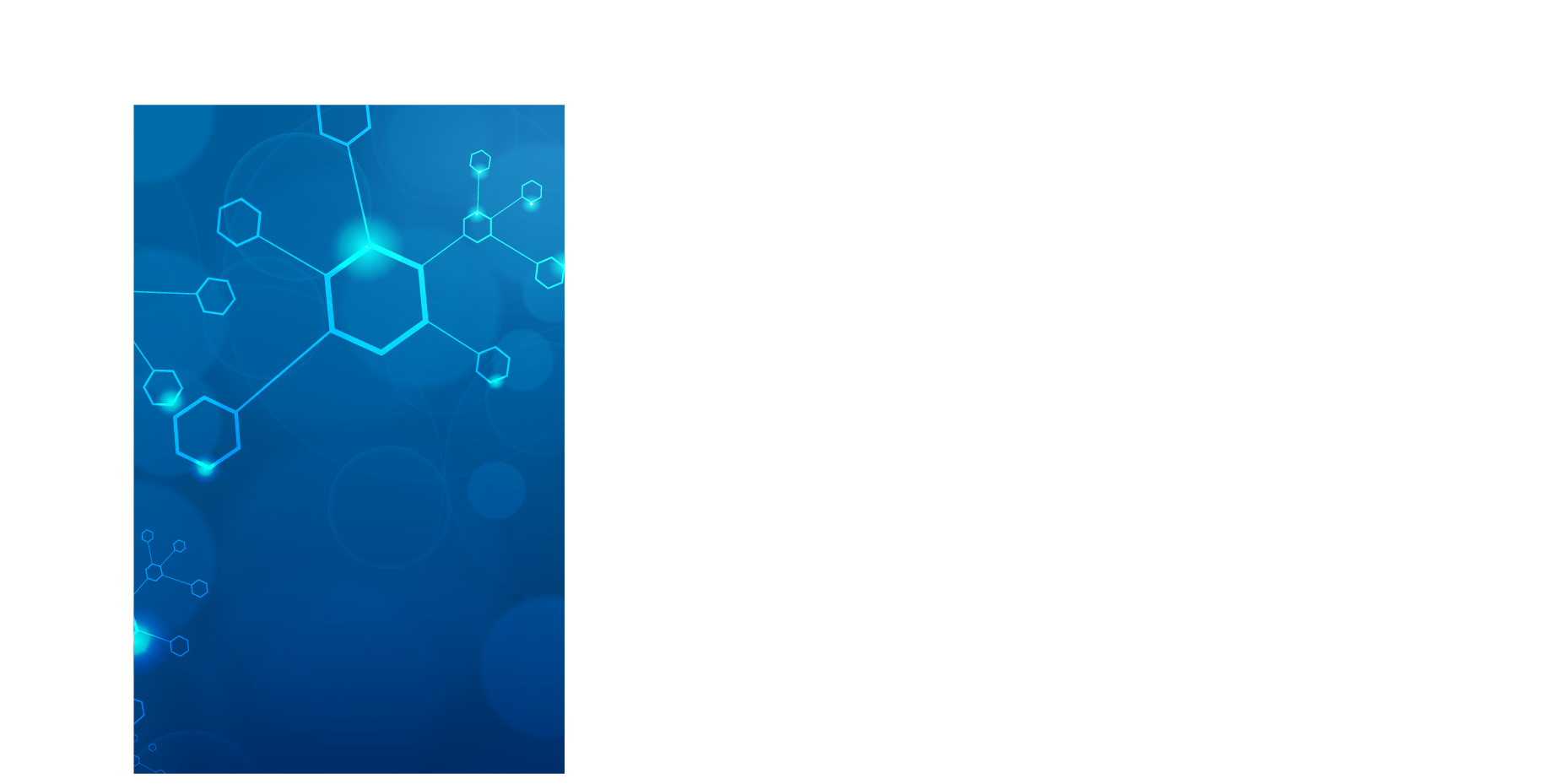 2.2 Flush spin after the components are fully mixed, so that all the contents is settled down to the bottom of the tube. Add 14 μL prepared PCR reaction solution into each PCR tubes.
3. Sample loading (sample preparation area)
Add each 6μL of the processed negative control, the nucleic acid of the sample to be tested and the positive control into the PCR reaction tubes successively, cover the tubes tight, mix the tubes thoroughly, and transfer PCR reaction tubes to the amplification detection area after flush spin.
4. PCR amplification (amplification detection area)
4.1 Put the reaction tubes into the sample tank of the instrument.
4.2 ABI instrument settings (take ABI 7500 as an example)
4.2.1 Open the "setup" window, set Negative control (NC), Positive control (PC), Unknown samples (Unknown) according to the corresponding order of samples, and set the sample names in the "Sample Name" column.
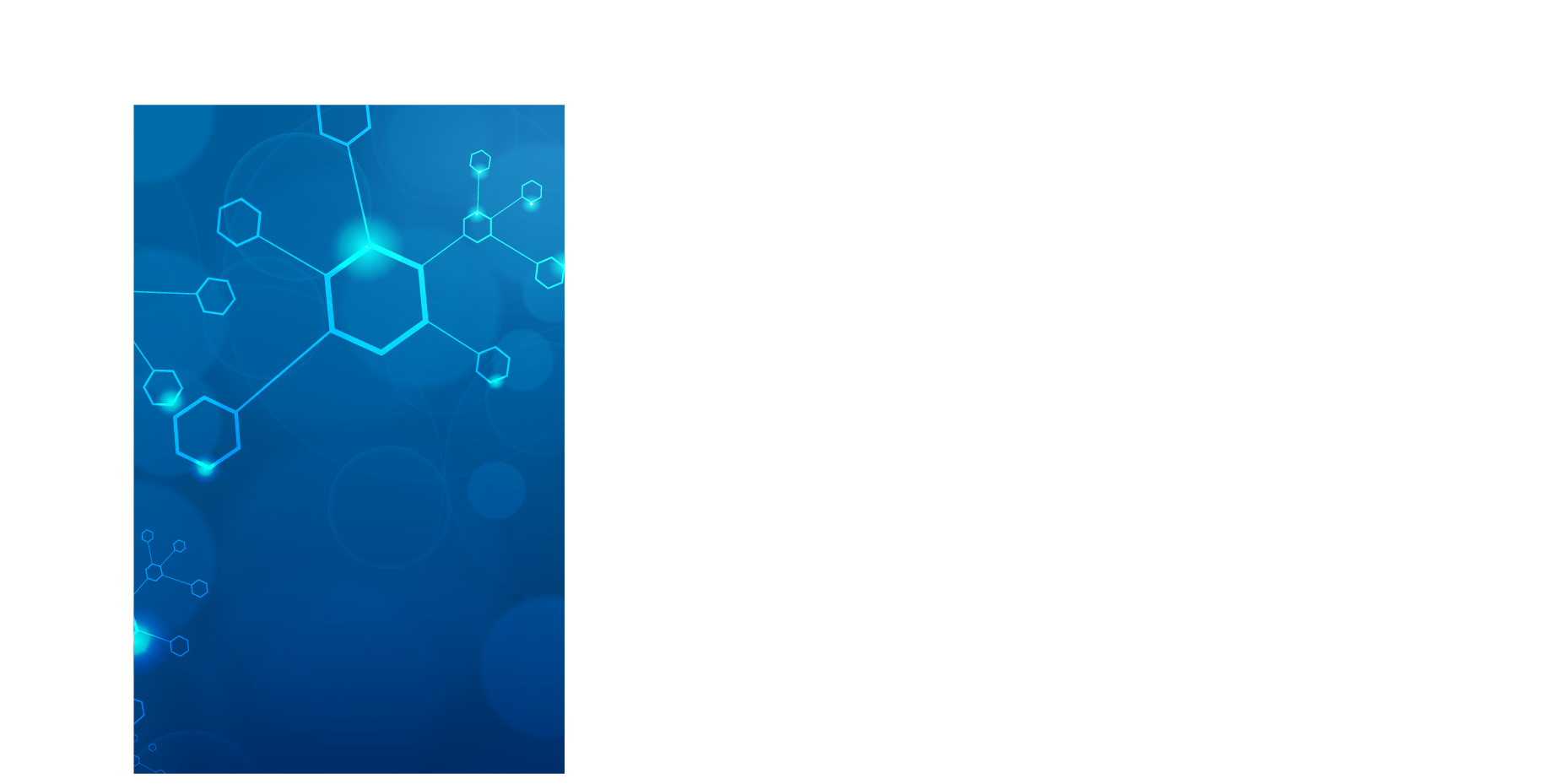 4.2.2 Open the "instrument" window and set the cycle conditions as follows: 
42℃, 5 min;
94℃, 1 min;
95℃ 15 sec,60℃ 31 sec,72℃ 30 sec; the fluorescence signal is collected at 60 ℃, and the signal collection channels are FAM and VIC,40 cycles.
After setting, save the file and run the program.
5.Result analysis
Automatically save the result after the reaction, and adjust the start value, end value and threshold value of baseline according to the image after analysis (Users can adjust the value according to the actual situation. The start value can be set at 3~15, the end value can be set at 5~20 and the threshold value can be set at the Log spectrum window. The threshold lines shall be in the index period of the amplification curve. The amplification curve of the negative control is straight or lower than the threshold line).
Click "analysis" to obtain the analysis results automatically, and read the test results in the "report" window.
Quality Control
Negative control: there is no obvious amplification curve of FAM and VIC;
Positive control: there is obvious amplification curve of FAM and VIC, Ct value ≤ 30;
The above requirements shall be met simultaneously in the same experiment, otherwise, the experiments are invalid and need to be repeated.
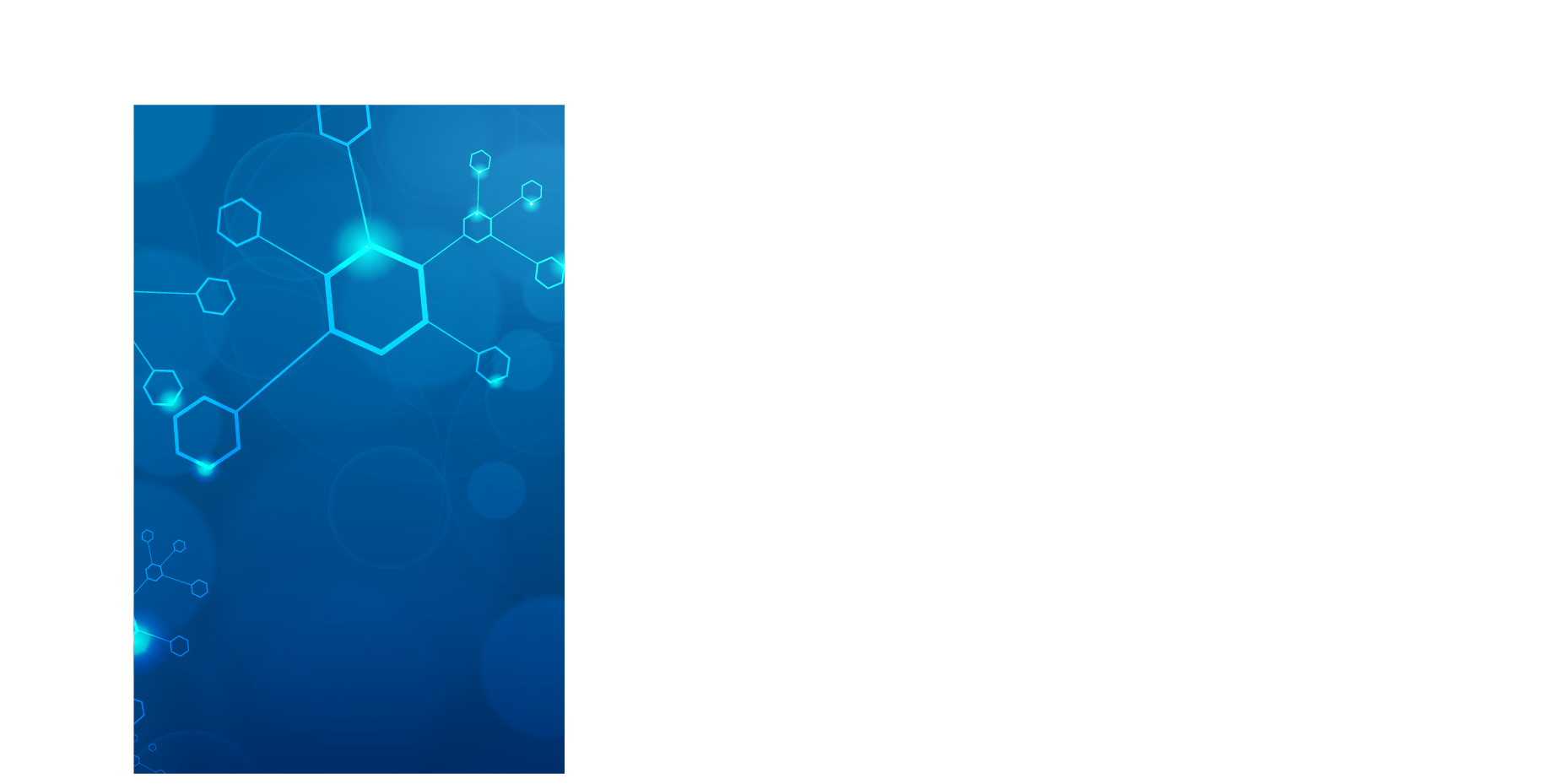 Result Interpretation
Limitations of Tests
The test results of samples are related to the collection, transportation, treatment and preservation of samples. If any of the above links are improperly operated, it may lead to false negative or false positive results of the test.
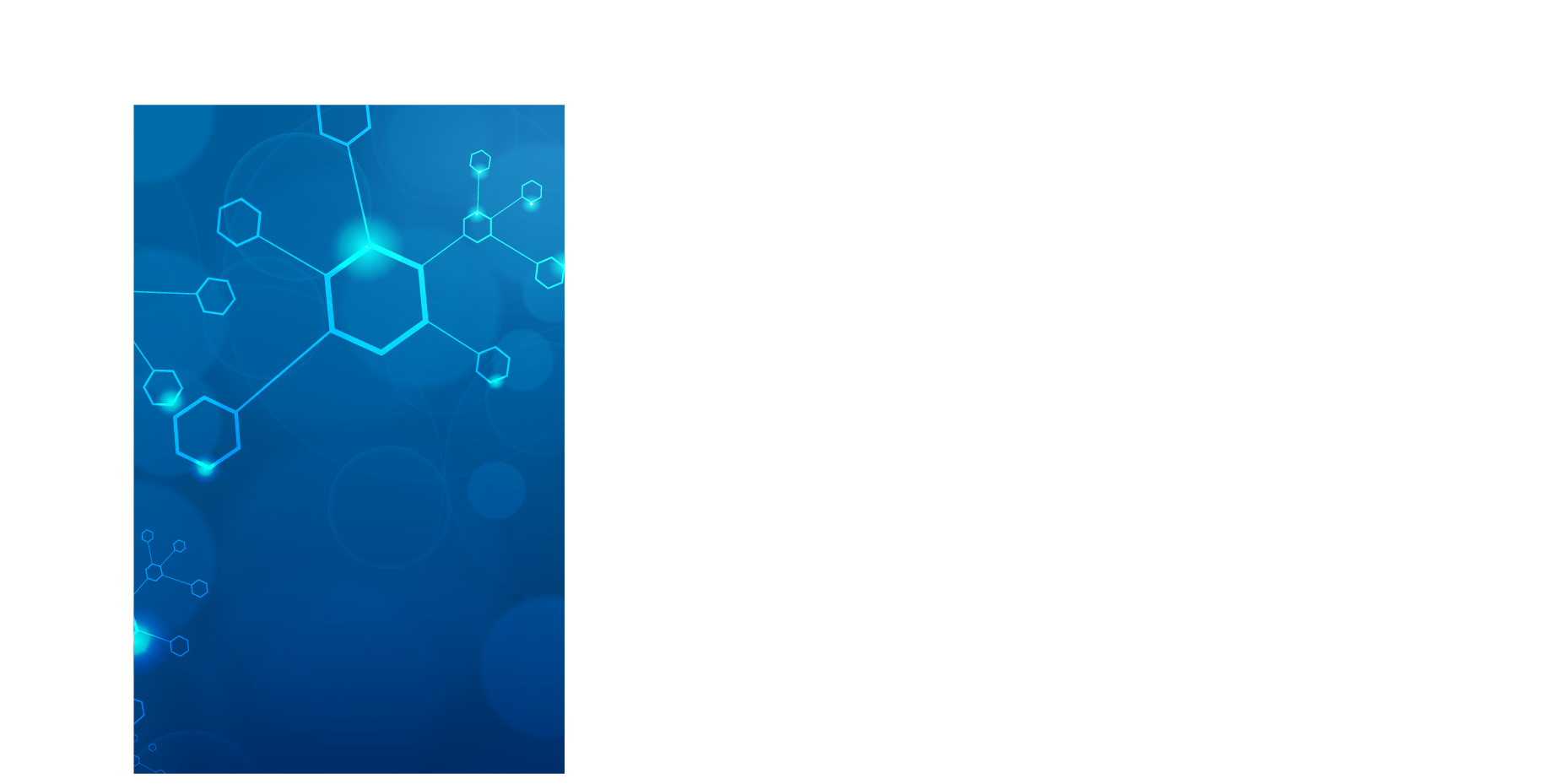 Product Performance Index
Analytical sensitivity: 5 copies/reaction.
There is no cross reaction with other pathogens such as influenza A virus, influenza B virus, parainfluenza virus, respiratory syncytial virus, adenovirus, dengue virus, SARS, MERS-CoV, OC43, NL63, 229E and HKU1.


Precautions
1.All samples shall be considered as potentially infectious and shall be operated and handled in strict accordance with the laboratory's biosafety requirements. The experimental personnel should receive professional training (Including sample processing, reagent preparation, instrument operation and software setting, etc.). For the laboratory management specifications, please strictly follow the relevant management specifications for gene amplification test laboratory issued by local regulatory agencies.
2.This kit is only used for in vitro detection.
3.The laboratory should be separated by reagent preparation area, sample preparation area and amplification detection area. Work flow: all the articles in each area are for special purpose, and they shall not be used in a cross way to avoid contamination. Laboratory clothes, hats, shoes, gloves, etc. shall be fully equiped during operation to avoid direct contact of reagents or samples with skin. In case of liquid leakage, wash with plenty of water immediately. In case of contact with skin wound, inform local health and epidemic prevention department in time.
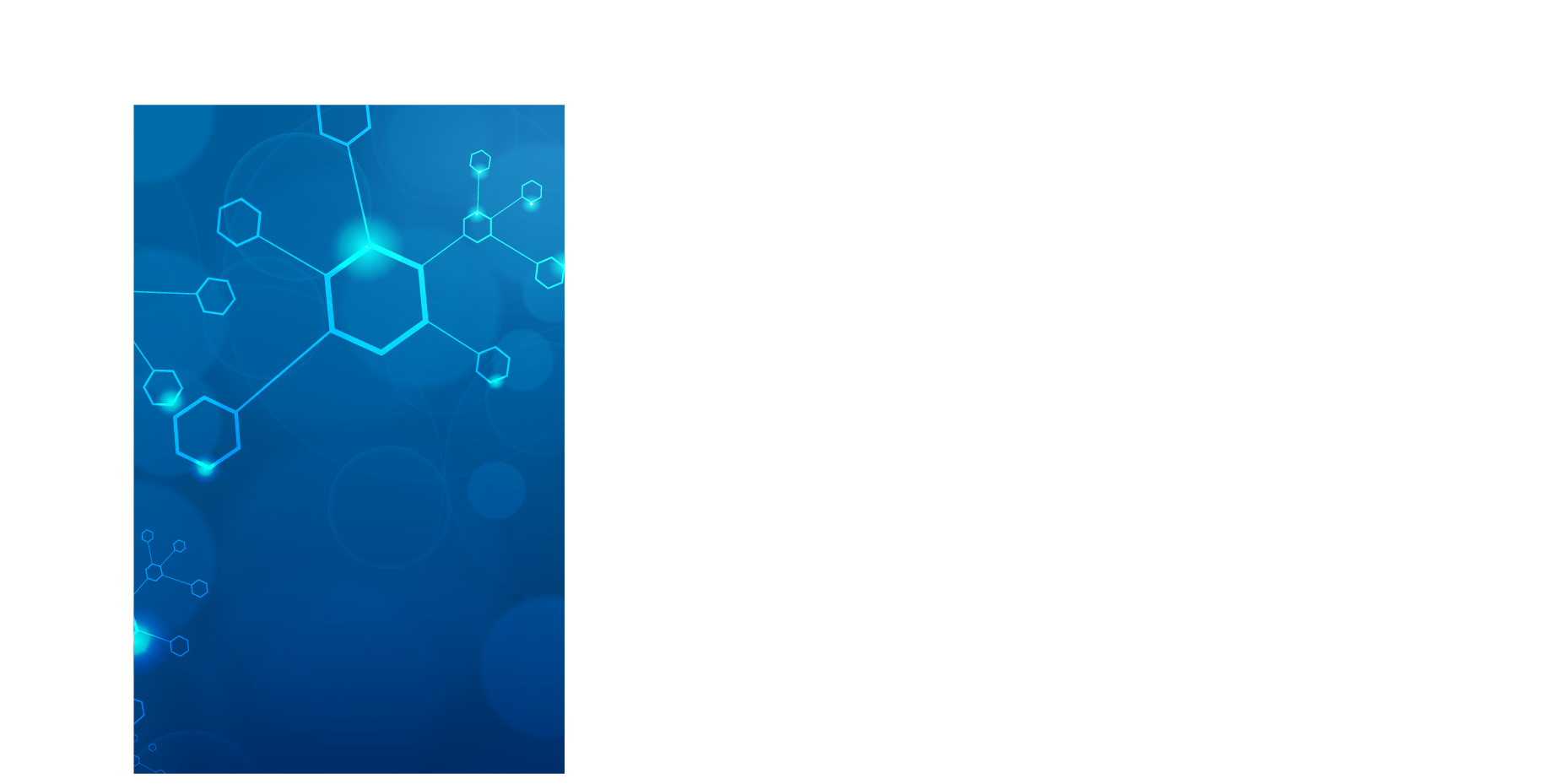 4. The real-time fluorescent quantitative PCR analyzer should be calibrated regularly.
   5. Please put the used pipette tips into the waste tank directly, and discard them in a designated manner at a designated place together with other discarded articles according to local regulations.
   6. Clean the working area immediately after the experiment. The bench and all kinds of experimental articles should be disinfected with 1% sodium hypochlorite, 75% alcohol or UV light regularly. 
Basic InformationManufacturer: Hymonbio Co., LTD.Domicile: No.52, Yingang Road, TC-BIOBAY, Suzhou, China. Postal code: 215434Production address: 3 / F, building 4, TC-BIOBAY, Suzhou, China.Date of approval and amendment of the specification: February 18, 2020
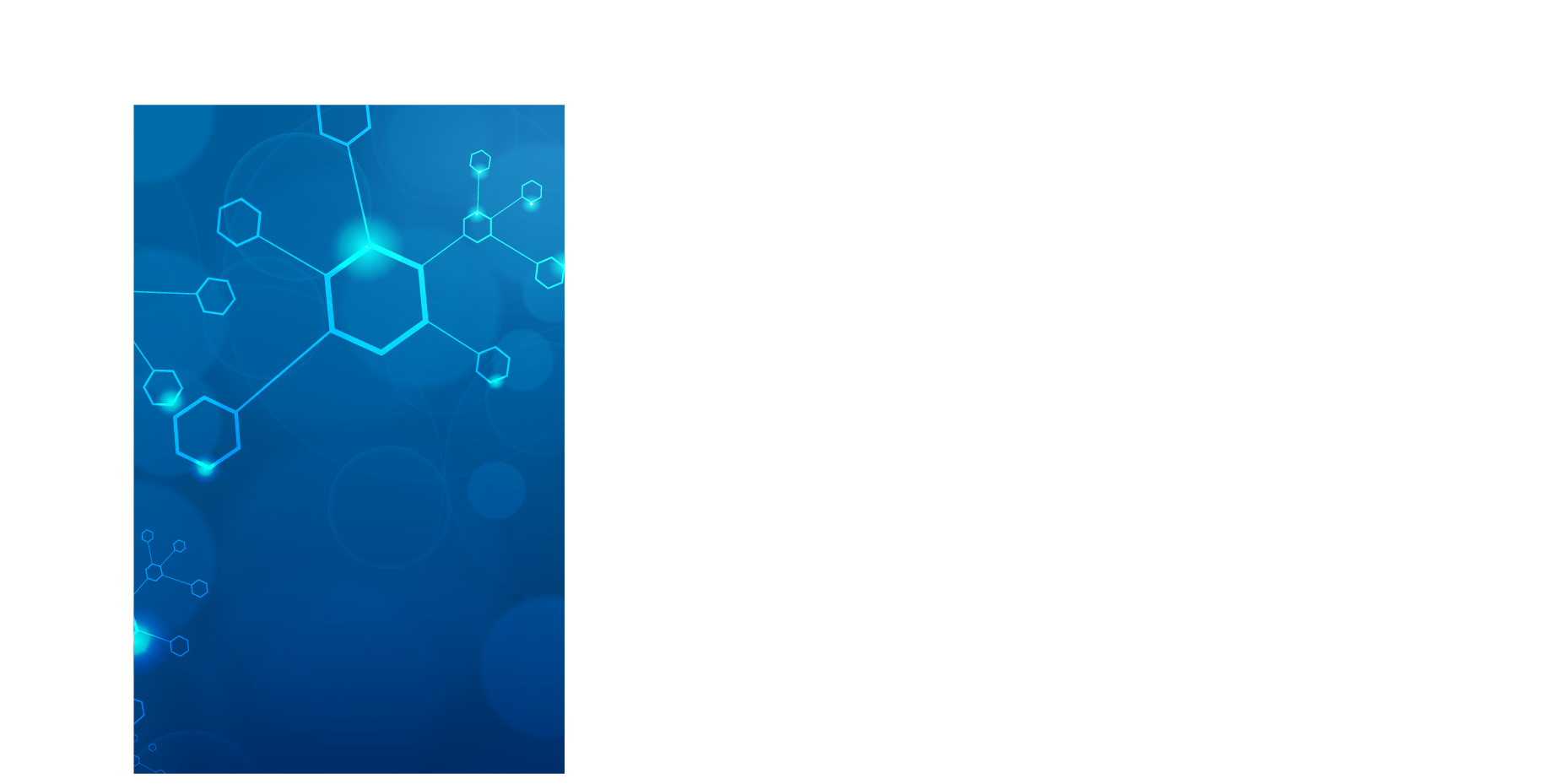 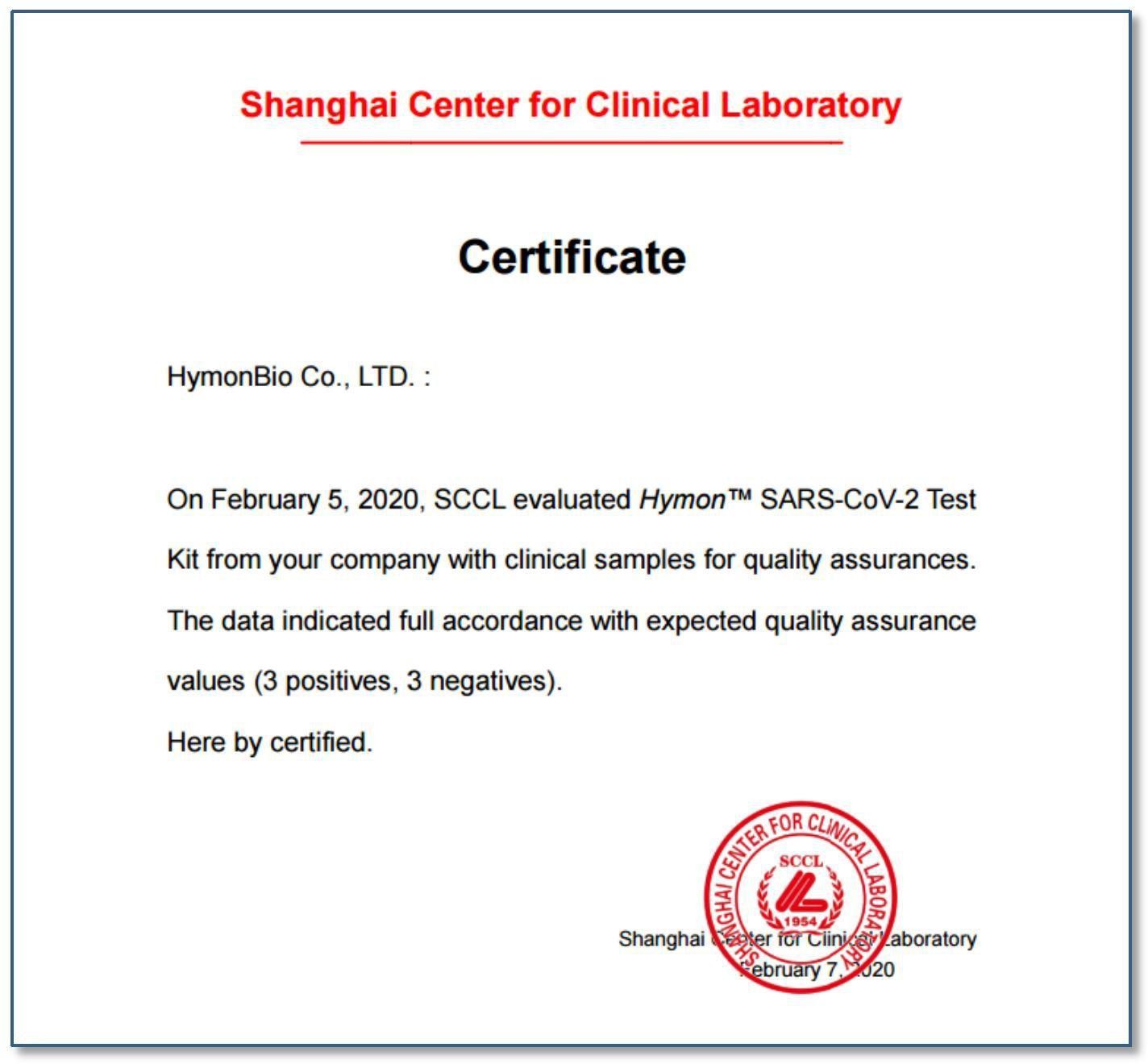 Ⅳ Official Certificate by Shanghai Center for Clinical Laboratory
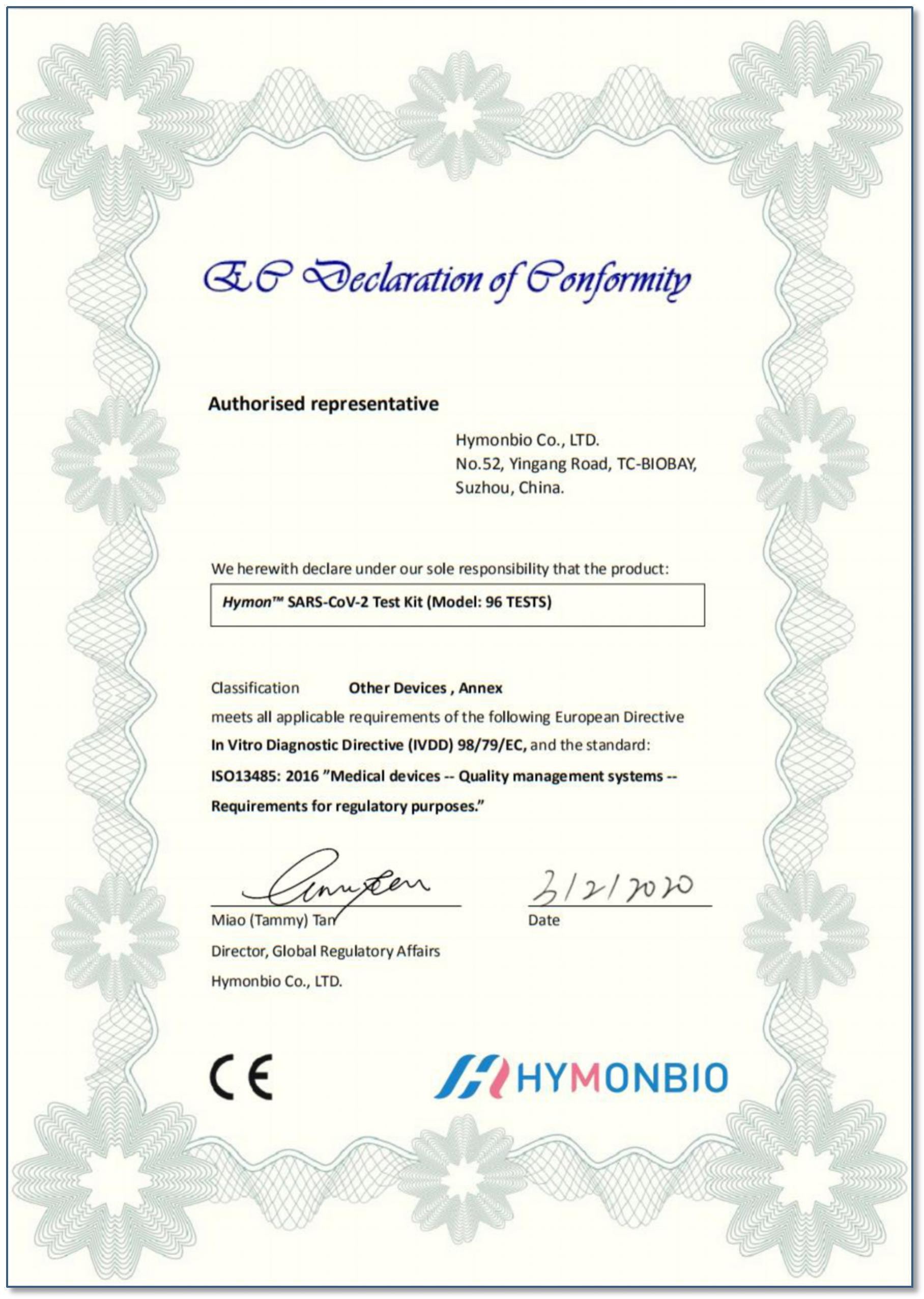 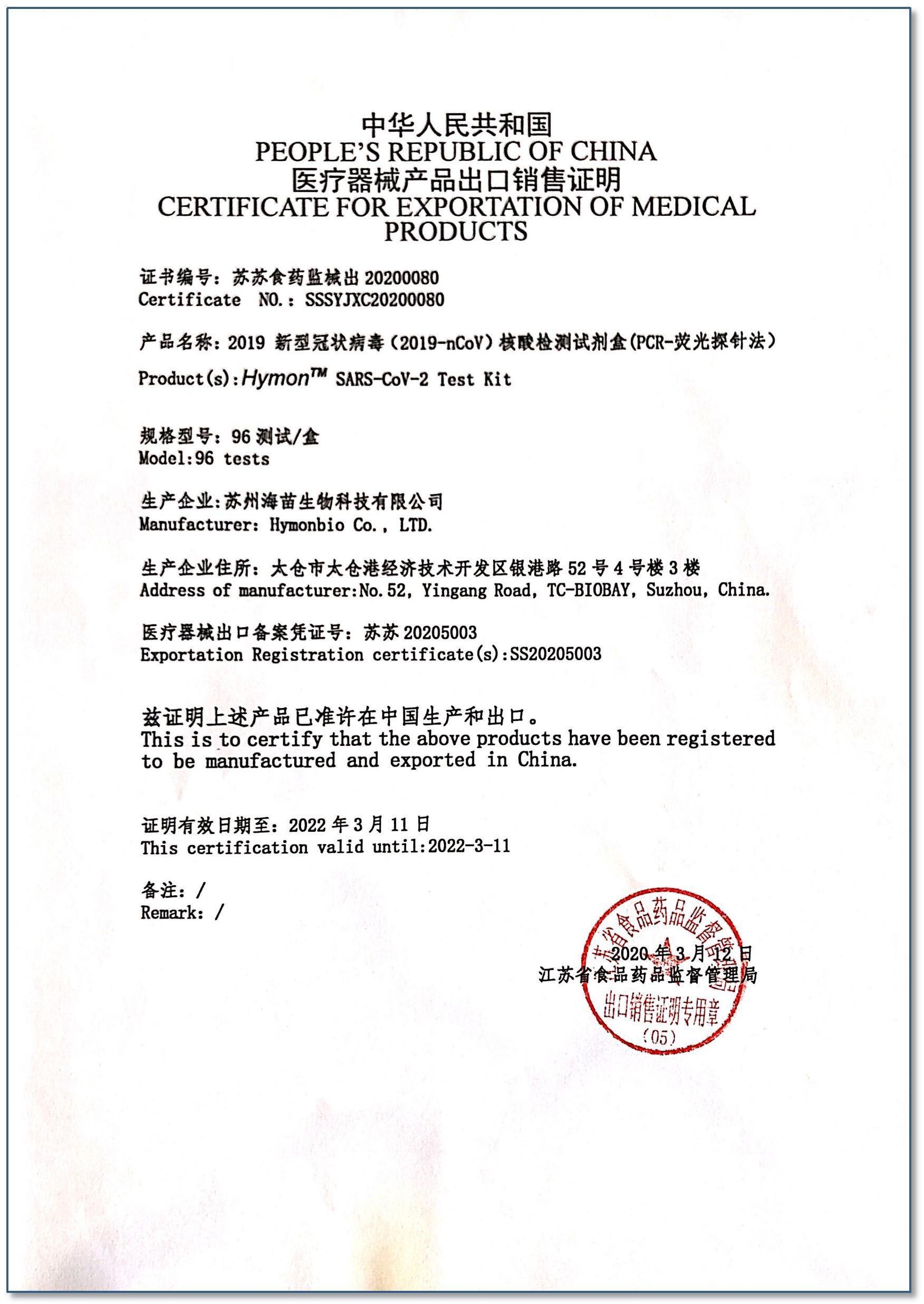 Ⅴ CE Declaration of Conformity

Ⅵ Certificate for Exportation
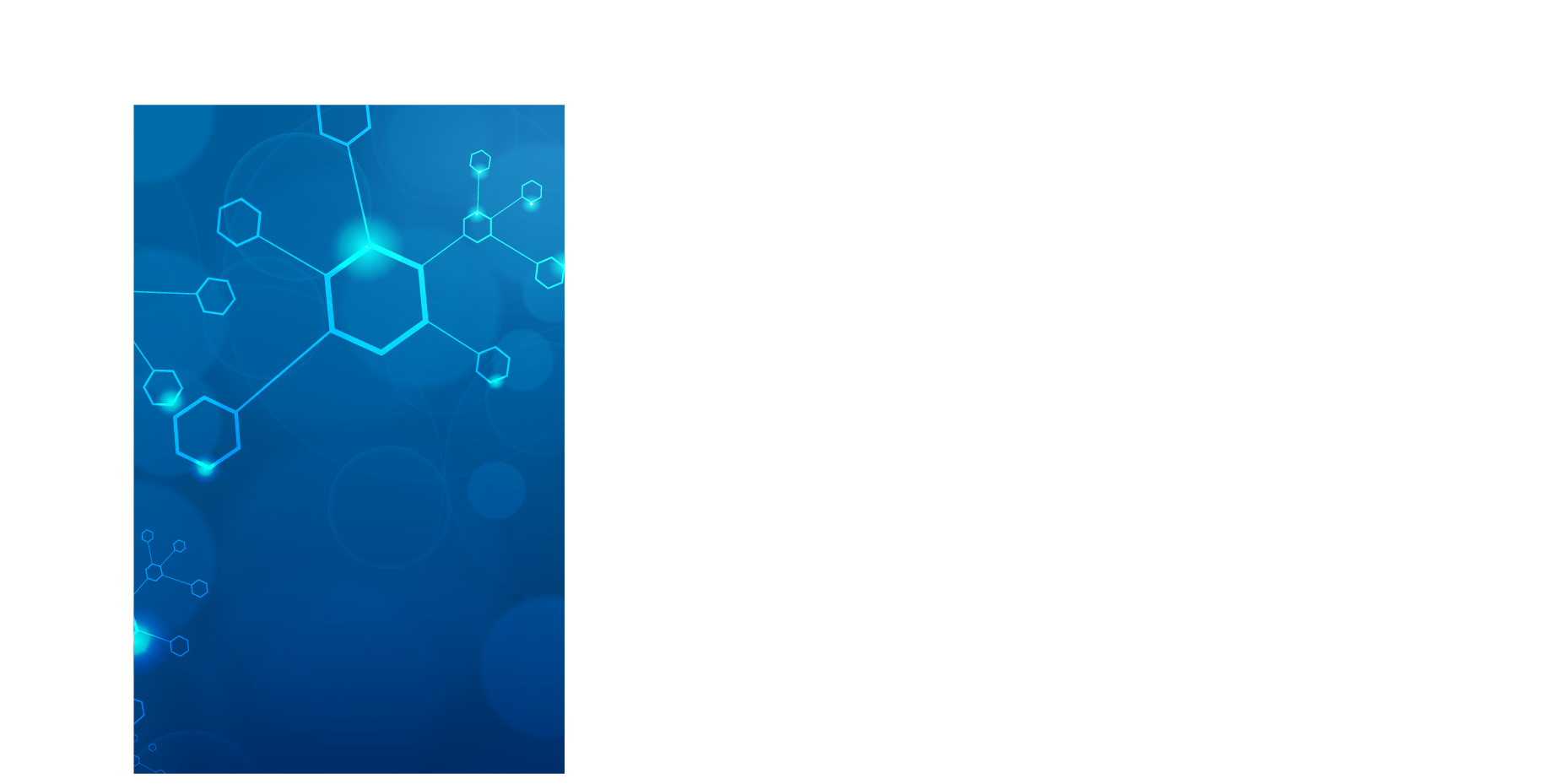 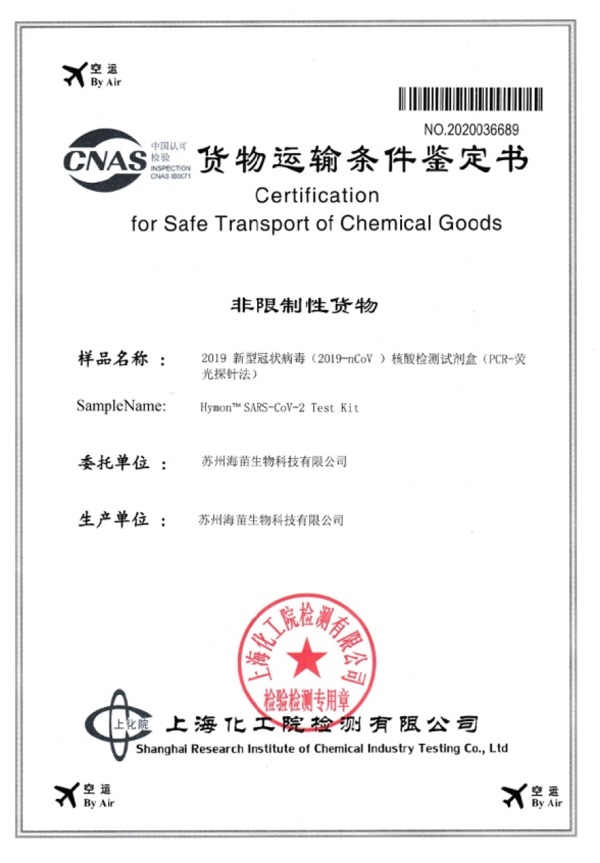 Ⅶ Certification for Sale Transport of Chemical Goods

Ⅷ Certificate for Foreign Trade
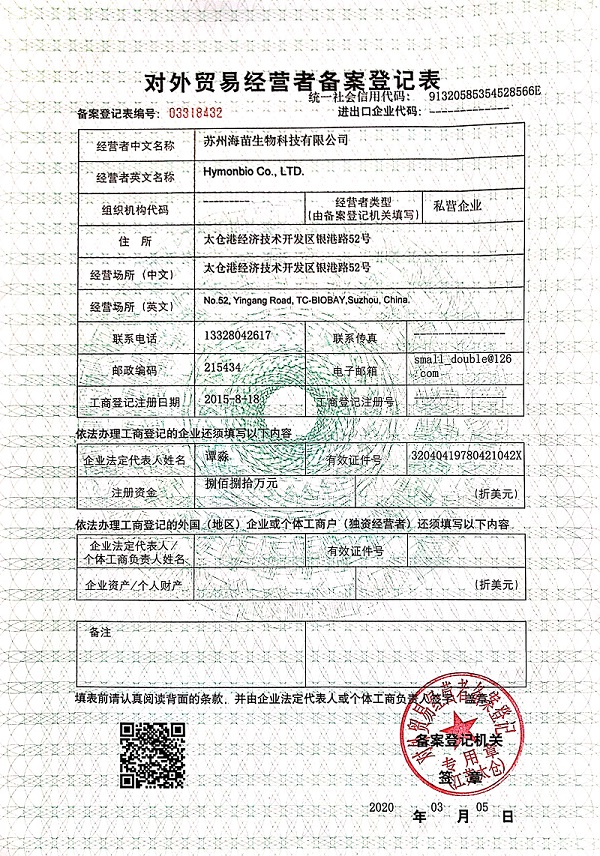 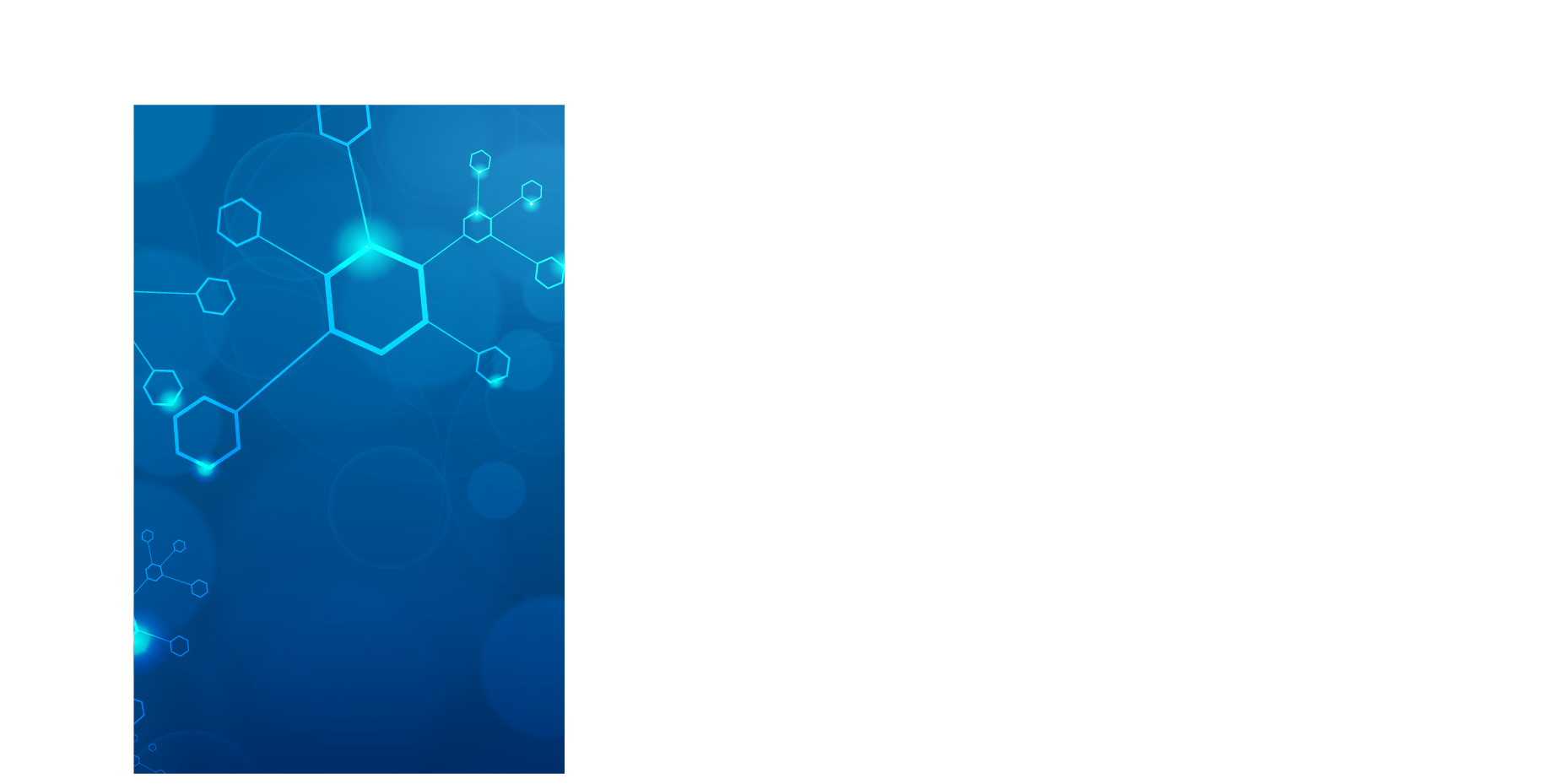 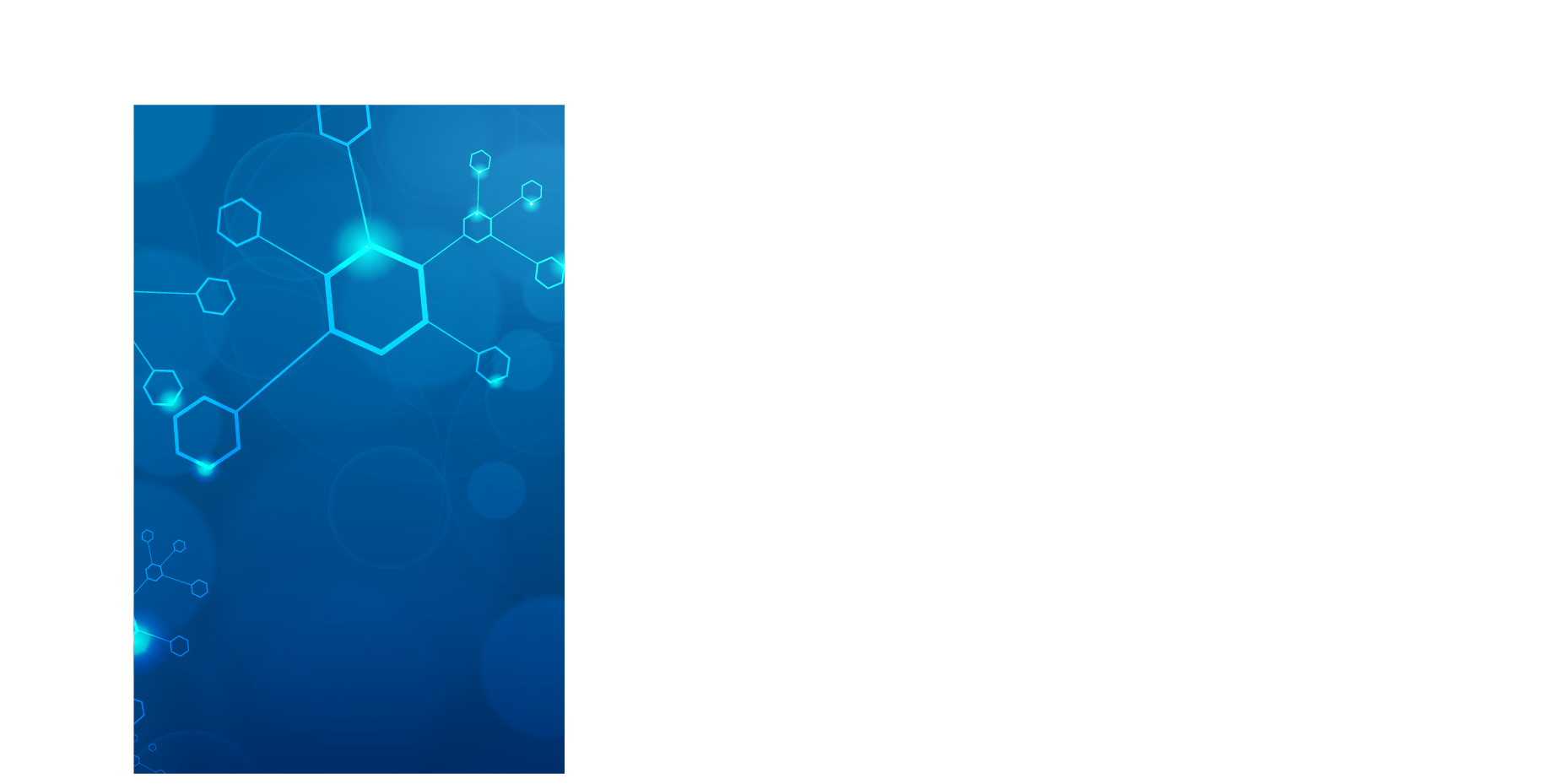 Contact Information:


Company Name: Shenzhen Polyhex Technology Company Limited
Address: 5-6/F., East Zone, Shunheda A2 Building, Liuxiandong Industrial Park, Xili, Nanshan Dist., Shenzhen, 518055 China
Phone Number: +86 755 85269856
Mailbox: alex@polyhex.net
Website: http://www.polyhex.net/
         http://www.polyhex.net/news.html?id=72